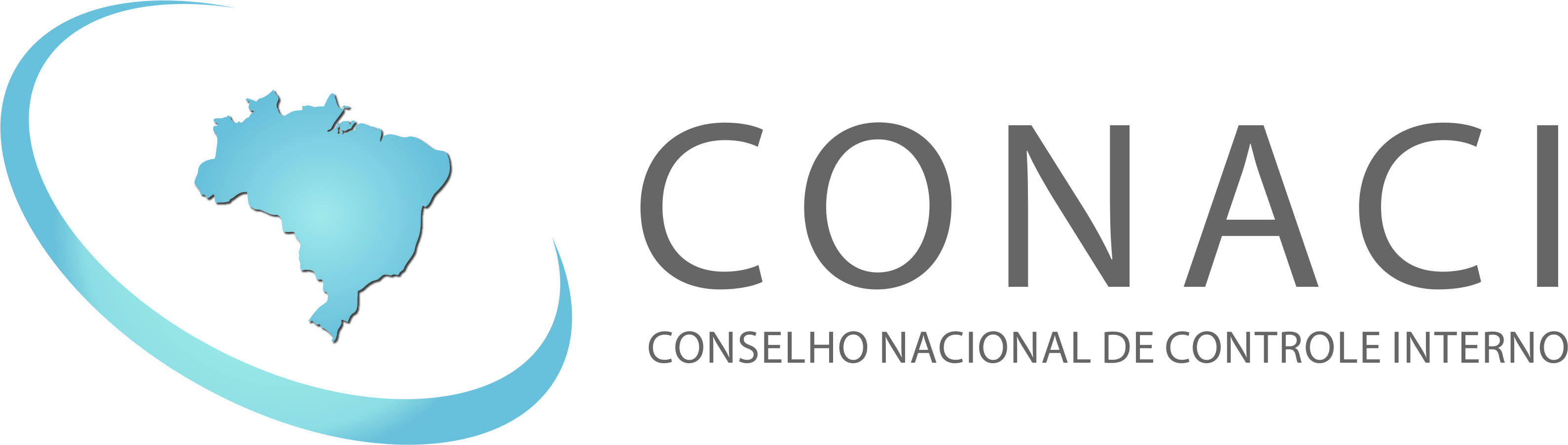 22ª Reunião Técnica do CONACI
Porto Velho/RO – 06/04/2017
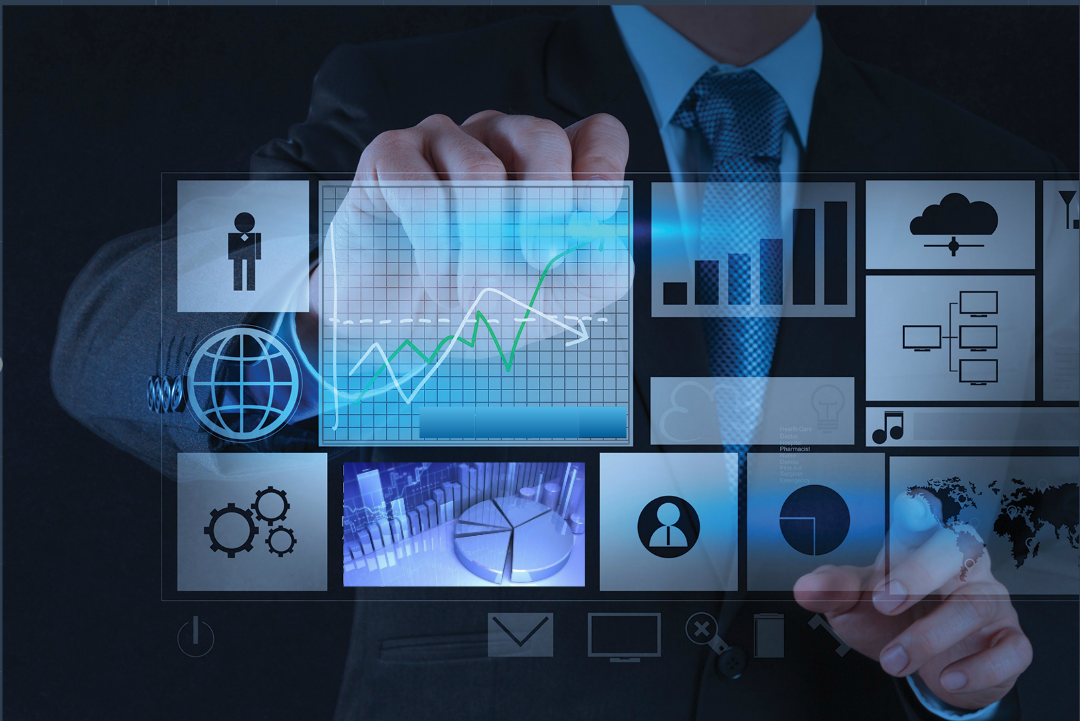 RELATÓRIO DE GESTÃO
EXERCÍCIO 2016
Roberto Paulo AMORAS
Presidente do CONACI
Auditor Geral do Estado do Pará
Orçamento
Exercício 2016
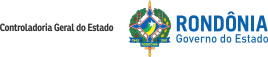 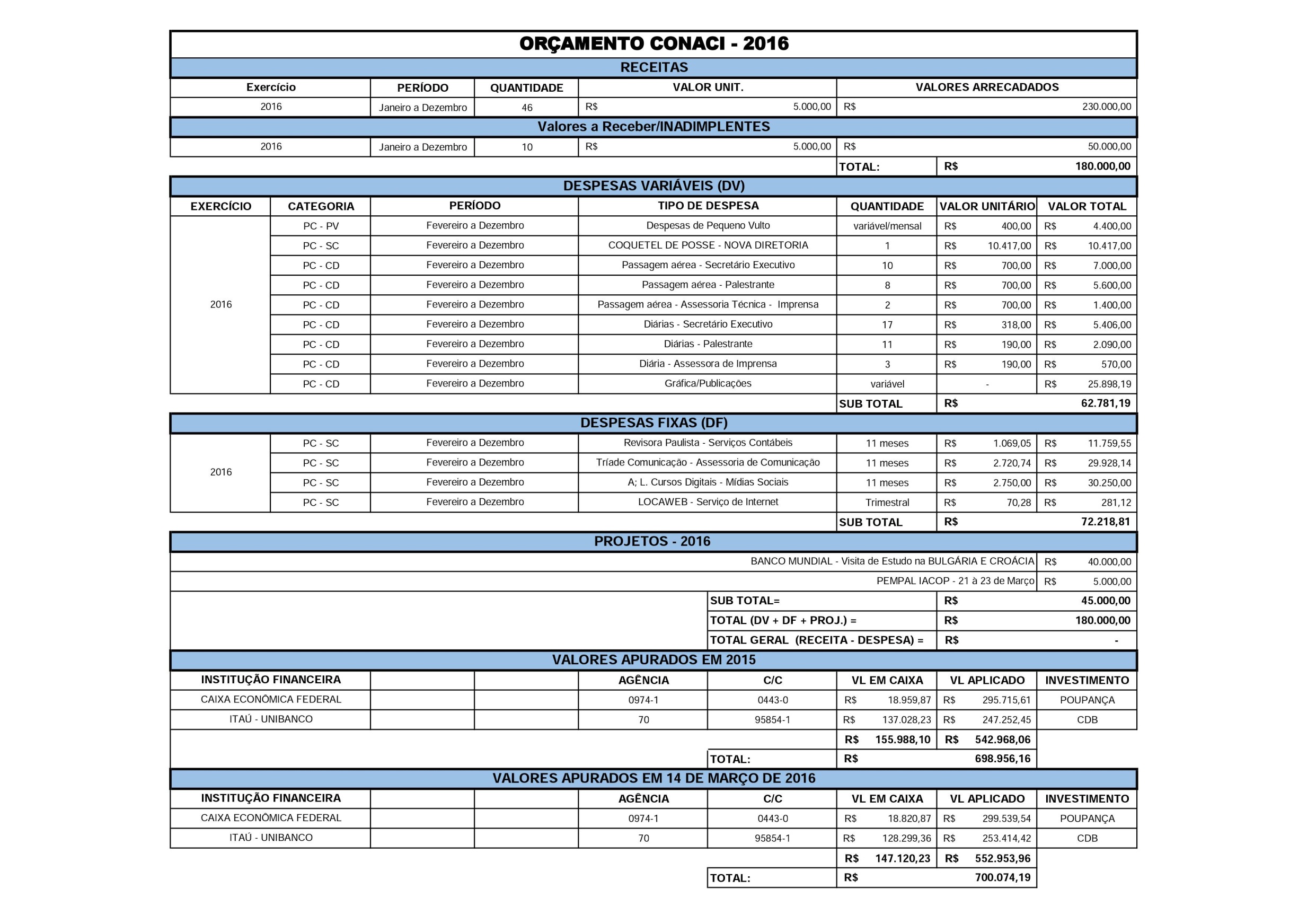 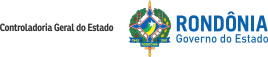 Planejamento Estratégico
CONACI  2016-2018
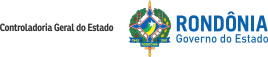 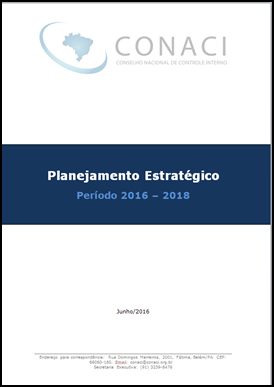 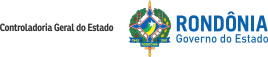 PERSPECTIVA DO RESULTADO
Objetivo Estratégico 1. Auxiliar a Gestão Pública na otimização do seu desempenho, por intermédio da ampliação da transparência, responsabilização e aperfeiçoamento do controle.
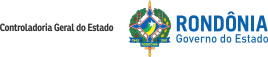 PERSPECTIVAS DOS ÓRGÃOS DE CONTROLE
Objetivo Estratégico 2.   Contribuir para o fortalecimento da capacidade institucional dos Órgãos de Controle Interno.
Estratégia 2.1.  Propor e articular a aprovação de normas que fortaleçam o Sistema de Controle Interno público.
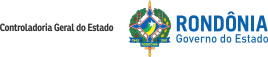 2.1.1 - ARTICULAR A APROVAÇÃO DA PEC 45/2009, QUE TRAMITA NO CONGRESSO NACIONAL E DE OUTROS NORMATIVOS INFRACONSTITUCIONAIS.
CONACI enviou Ofício aos Senadores em apoio à PEC 45/2009;
CONACI articulou medidas de apoio à PEC 45/2009 junto à UNACON-Sindical;
CONACI defendeu, no Congresso Nacional, a PEC 45 durante discussão do Projeto de Lei sobre 10 Medidas Contra a Corrupção;
CONACI apoiou e defendeu a PEC 45/2009 em todos os eventos em que participou institucionalmente.
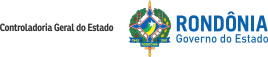 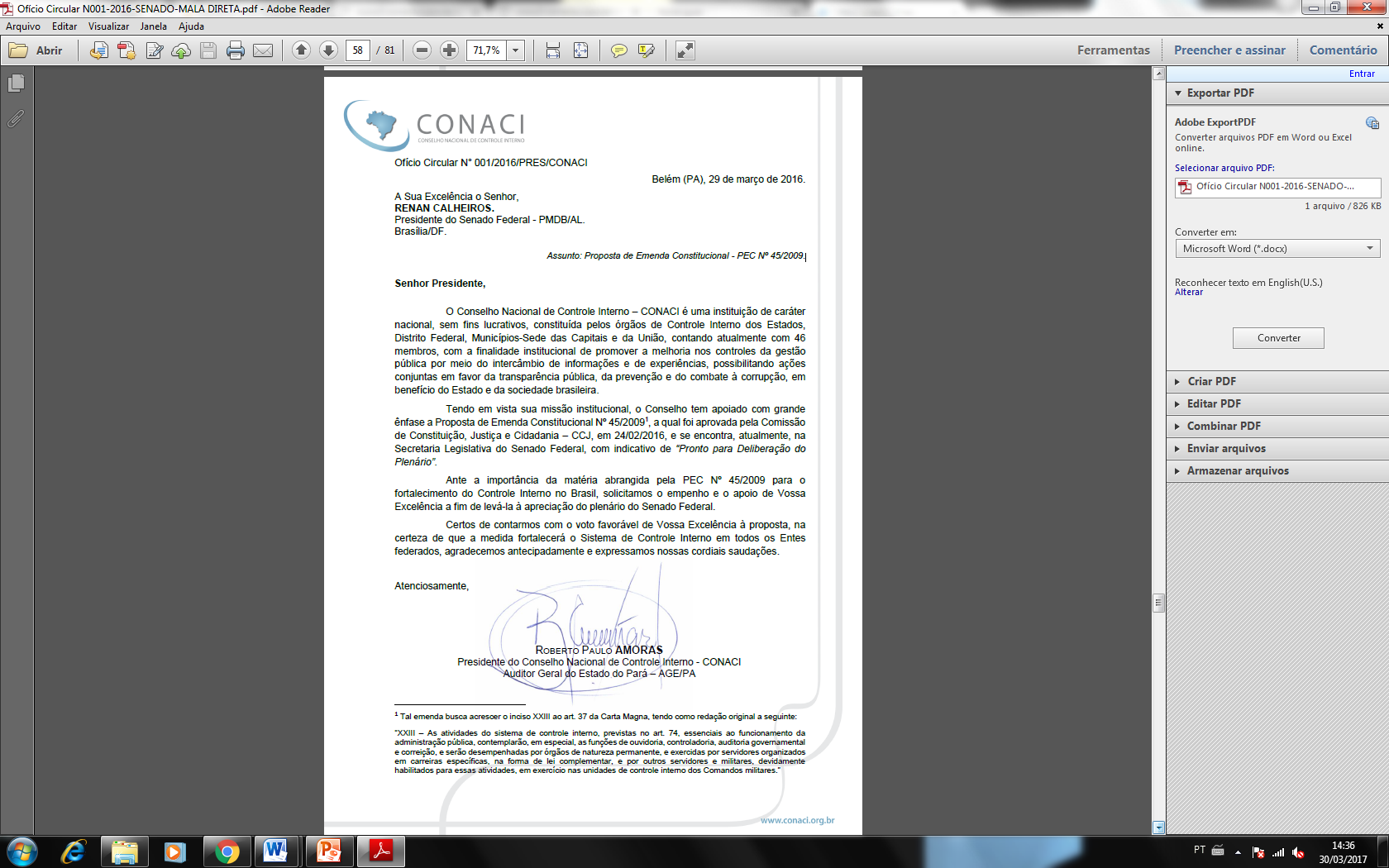 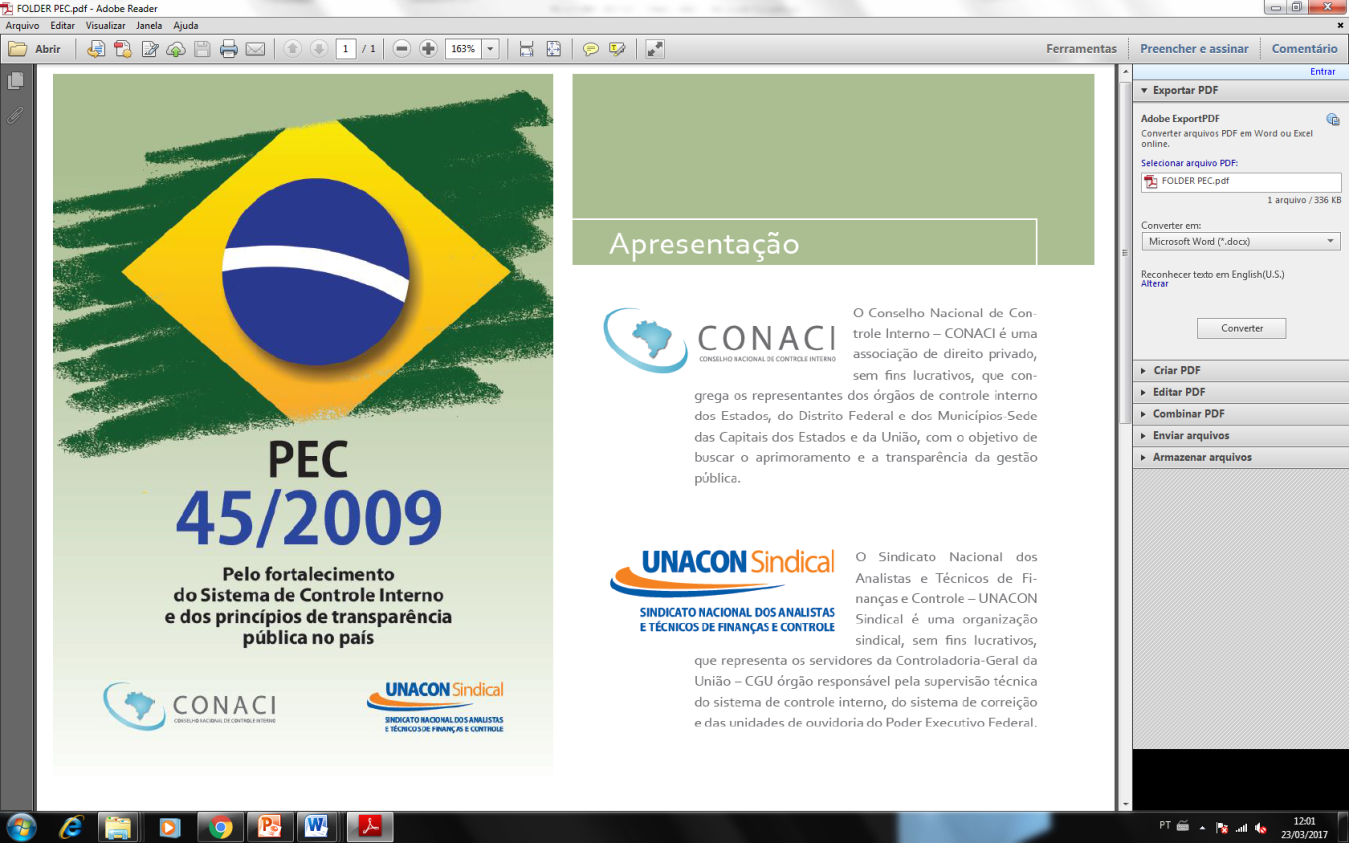 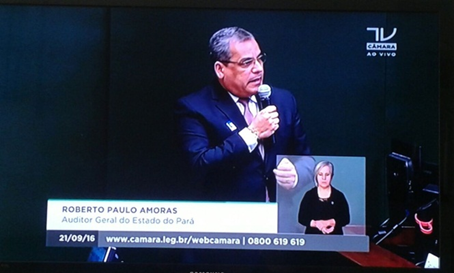 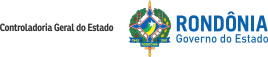 PERSPECTIVAS DOS ÓRGÃOS DE CONTROLE
Objetivo Estratégico 2.   Contribuir para o fortalecimento da capacidade institucional dos Órgãos de Controle Interno.
Estratégia 2.1.  Propor e articular a aprovação de normas que fortaleçam o Sistema de Controle Interno público.
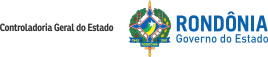 PERSPECTIVAS DOS ÓRGÃOS DE CONTROLE
Objetivo Estratégico 2.   Contribuir para o fortalecimento da capacidade institucional dos Órgãos de Controle Interno.
Estratégia 2.1.  Propor e articular a aprovação de normas que fortaleçam o Sistema de Controle Interno público.
Ação realizada
Ação em andamento
Ação não realizada
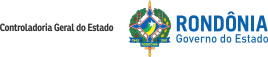 2.1.2- PROPOR MODELOS BÁSICOS DE NORMAS, RELATÓRIOS, PROCEDIMENTOS E DOCUMENTOS QUE PODERÃO SER ADOTADOS PELOS MEMBROS: 
	2.1.2.1 – Regulamentar o marco legal do 3° Setor;
	2.1.2.2 – Regulamentar a Lei de Acesso à Informação;
CONACI aprovou Modelo de Decreto/Lei de Regulamentação da Lei Anticorrupção, durante a 18ª RTC; 
	(Ação concluída antes da elaboração do Planejamento Estratégico).
CONACI aprovou Modelo de Decreto/Lei de Regulamentação da Lei de Acesso à Informação, durante a 19ª RTC;
CONACI criou GT na 20ª RTC para Regulamentar Marco Legal das OSC’s e apresentou e discutiu a proposta de Minuta na 21ª RTC, devendo ser concluída nesta 22ª RTC;
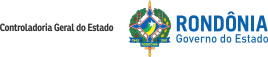 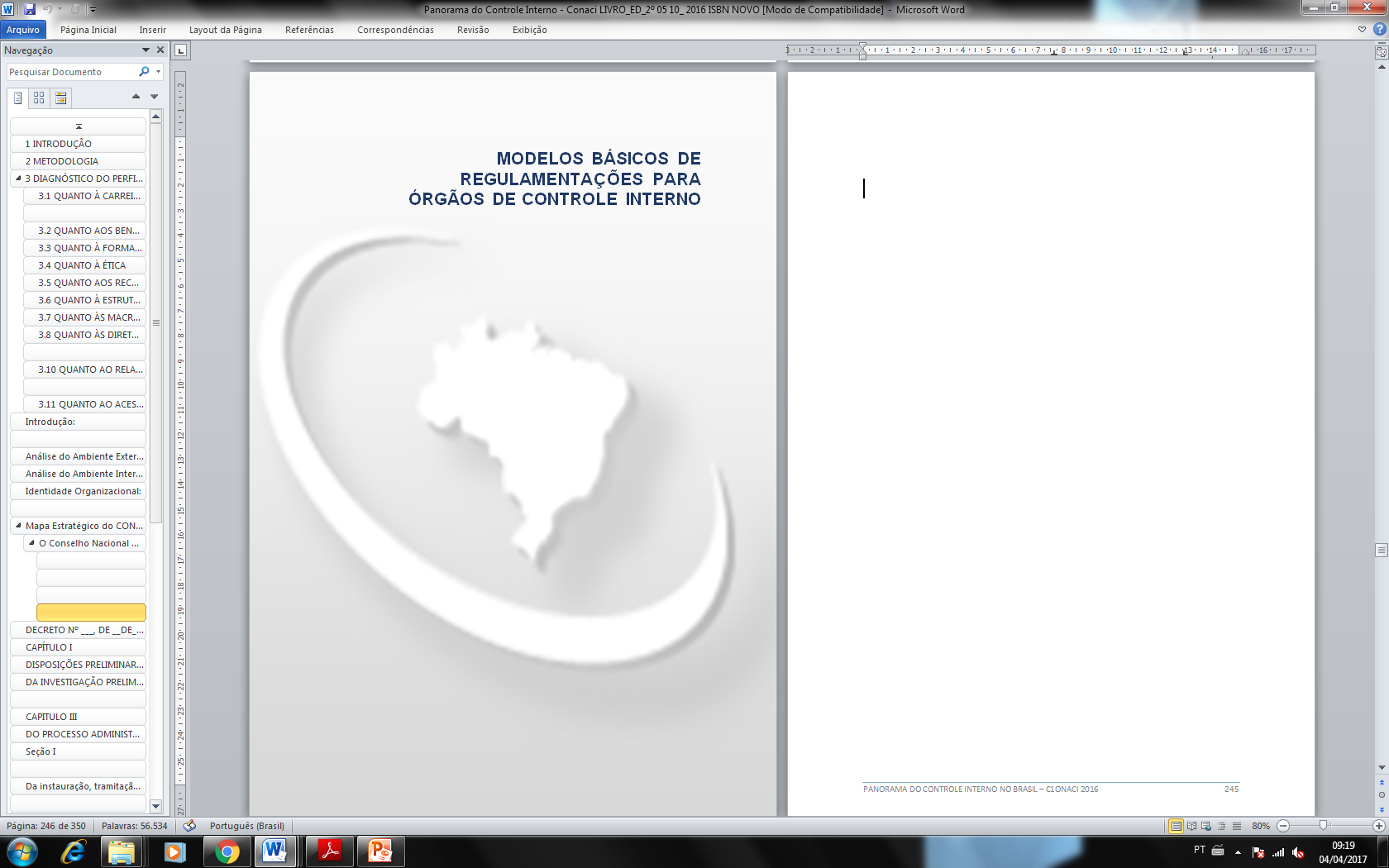 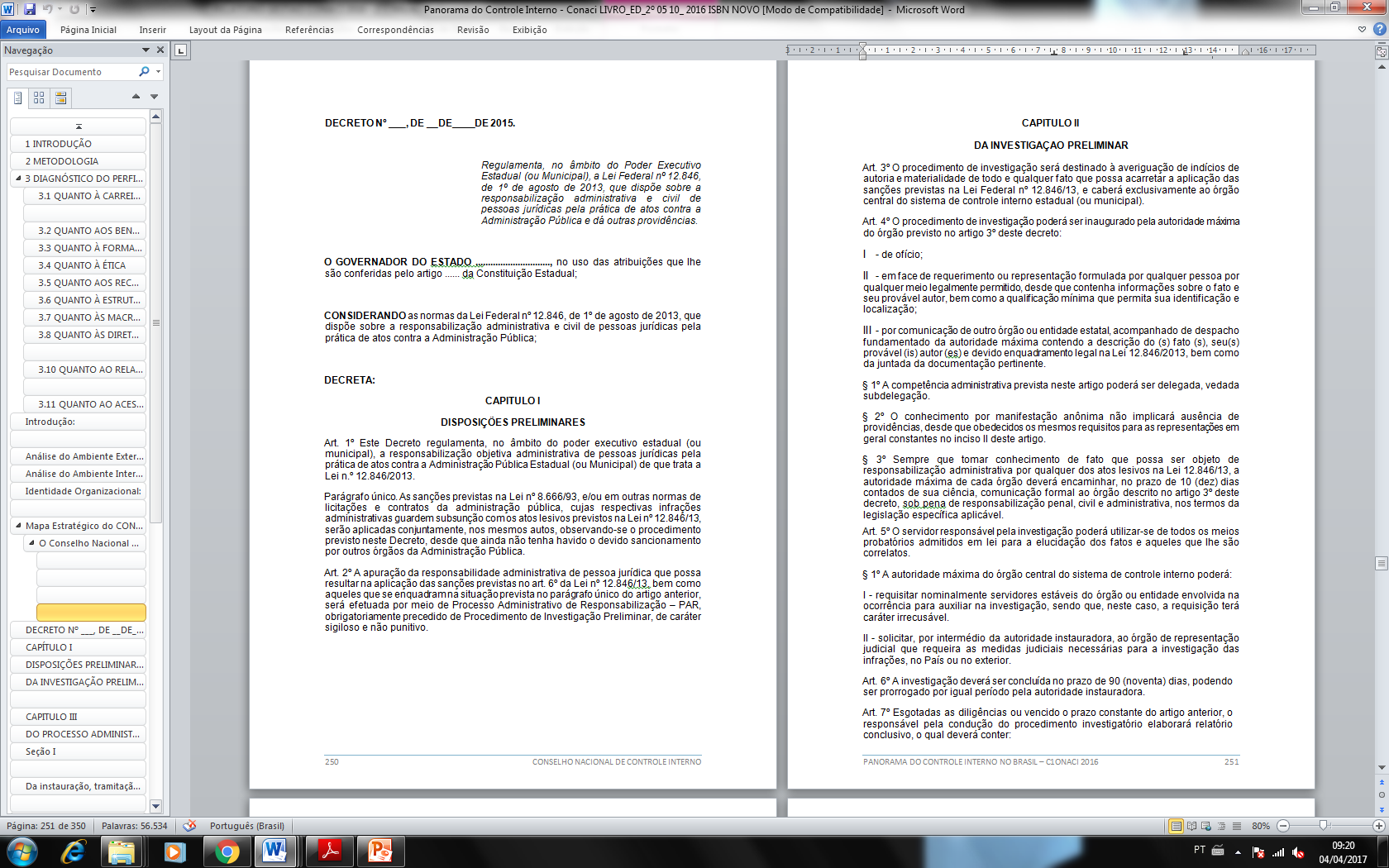 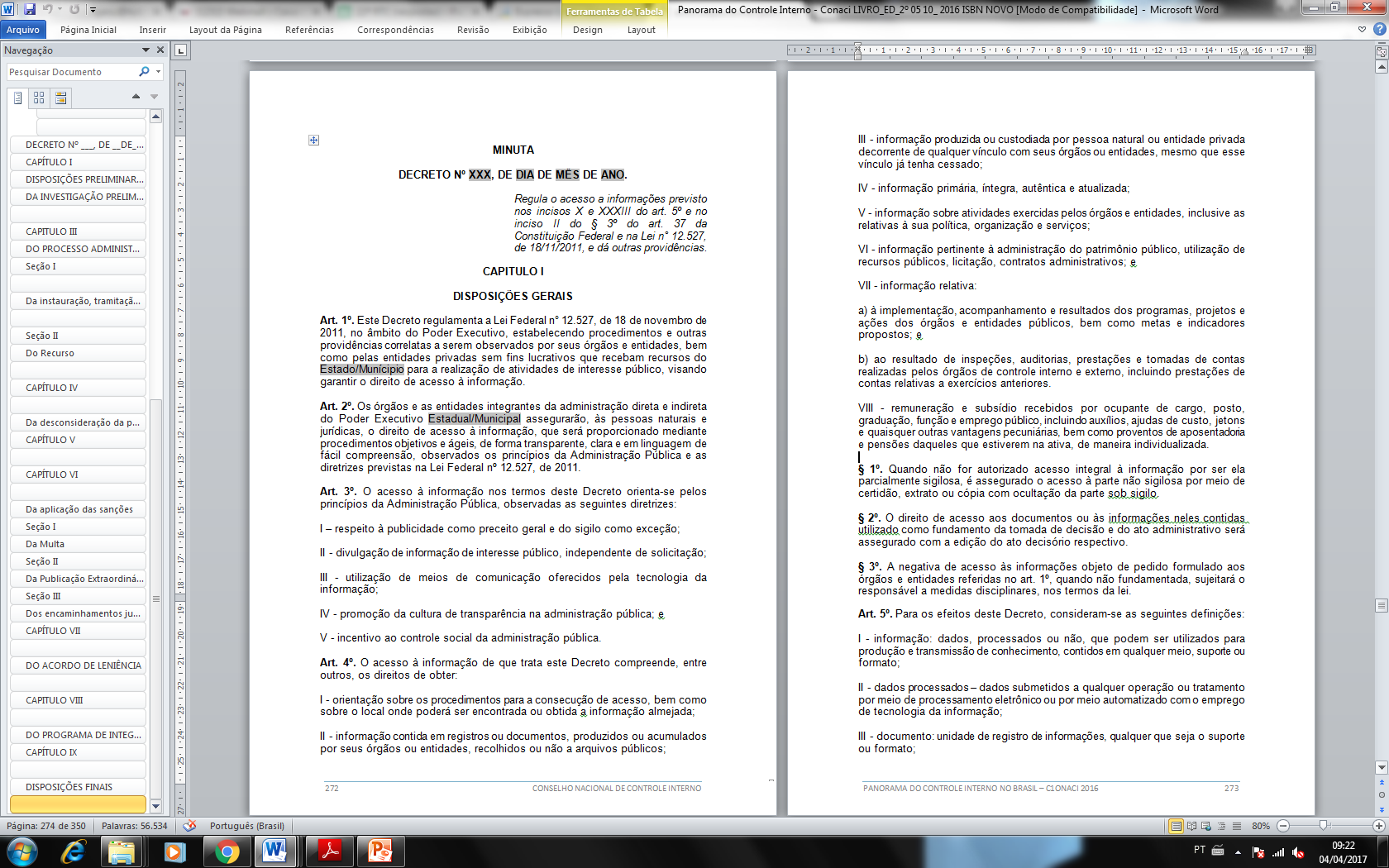 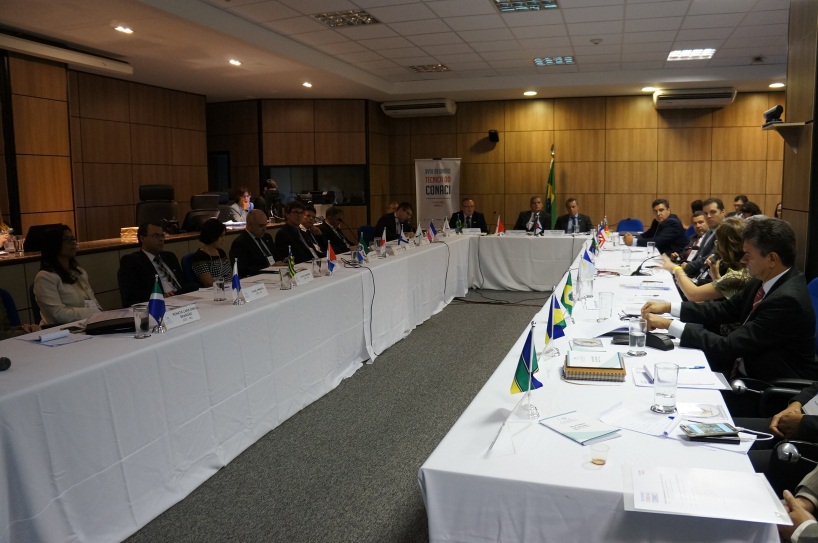 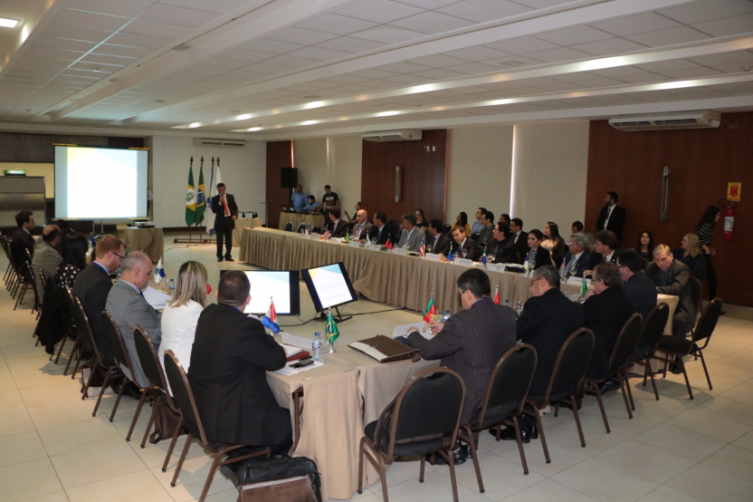 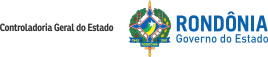 PERSPECTIVAS DOS ÓRGÃOS DE CONTROLE
Objetivo Estratégico 2.   Contribuir para o fortalecimento da capacidade institucional dos Órgãos de Controle Interno.
Estratégia 2.1.  Propor e articular a aprovação de normas que fortaleçam o Sistema de Controle Interno público.
Ação realizada
Ação em andamento
Ação não realizada
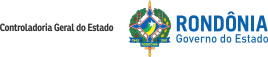 PERSPECTIVAS DOS ÓRGÃOS DE CONTROLE
Objetivo Estratégico 2.   Contribuir para o fortalecimento da capacidade institucional dos Órgãos de Controle Interno.
Estratégia 2.1.  Propor e articular a aprovação de normas que fortaleçam o Sistema de Controle Interno público.
Ação realizada
Ação em andamento
Ação não realizada
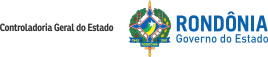 2.1.2.3 – ELABORAR PROCEDIMENTOS E DOCUMENTOS PARA:
	2.1.2.3.1 – Código de Ética;
	2.1.2.3.2 – Matriz de Risco;
	2.1.2.3.3 – Planejamento Estratégico;
CONACI aprovou na 19ª RTC o Planejamento Estratégico do CONACI 2016-2018;
CONACI e CGU promoveram Seminário por videoconferência para apresentar planejamentos e matrizes de risco de Órgãos de Controle Interno;
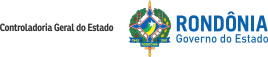 PERSPECTIVAS DOS ÓRGÃOS DE CONTROLE
Objetivo Estratégico 2.   Contribuir para o fortalecimento da capacidade institucional dos Órgãos de Controle Interno.
Estratégia 2.1.  Propor e articular a aprovação de normas que fortaleçam o Sistema de Controle Interno público.
Ação realizada
Ação em andamento
Ação não realizada
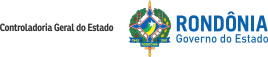 PERSPECTIVAS DOS ÓRGÃOS DE CONTROLE
Objetivo Estratégico 2.   Contribuir para o fortalecimento da capacidade institucional dos Órgãos de Controle Interno.
Estratégia 2.1.  Propor e articular a aprovação de normas que fortaleçam o Sistema de Controle Interno público.
Ação realizada
Ação em andamento
Ação não realizada
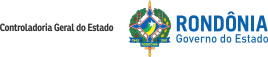 Estratégia 2.2 Impulsionar a modernização dos Órgãos de Controle Interno no Brasil.
Estratégia 2.3 Contribuir para o aperfeiçoamento da gestão de pessoal dos Órgãos de Controle Interno.
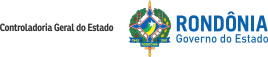 2.2.1- ELABORAR PROGRAMA DE MODERNIZAÇÃO DOS ÓRGÃOS DE CONTROLE INTERNO-PROMOIN;
CONACI discutiu e aprovou os pilares estratégicos do PROMOIN, apresentando aos Executivos do Banco Mundial na 20ª RTC;
CONACI oficializou ao Banco Mundial, solicitando seu apoio institucional e financeiro;
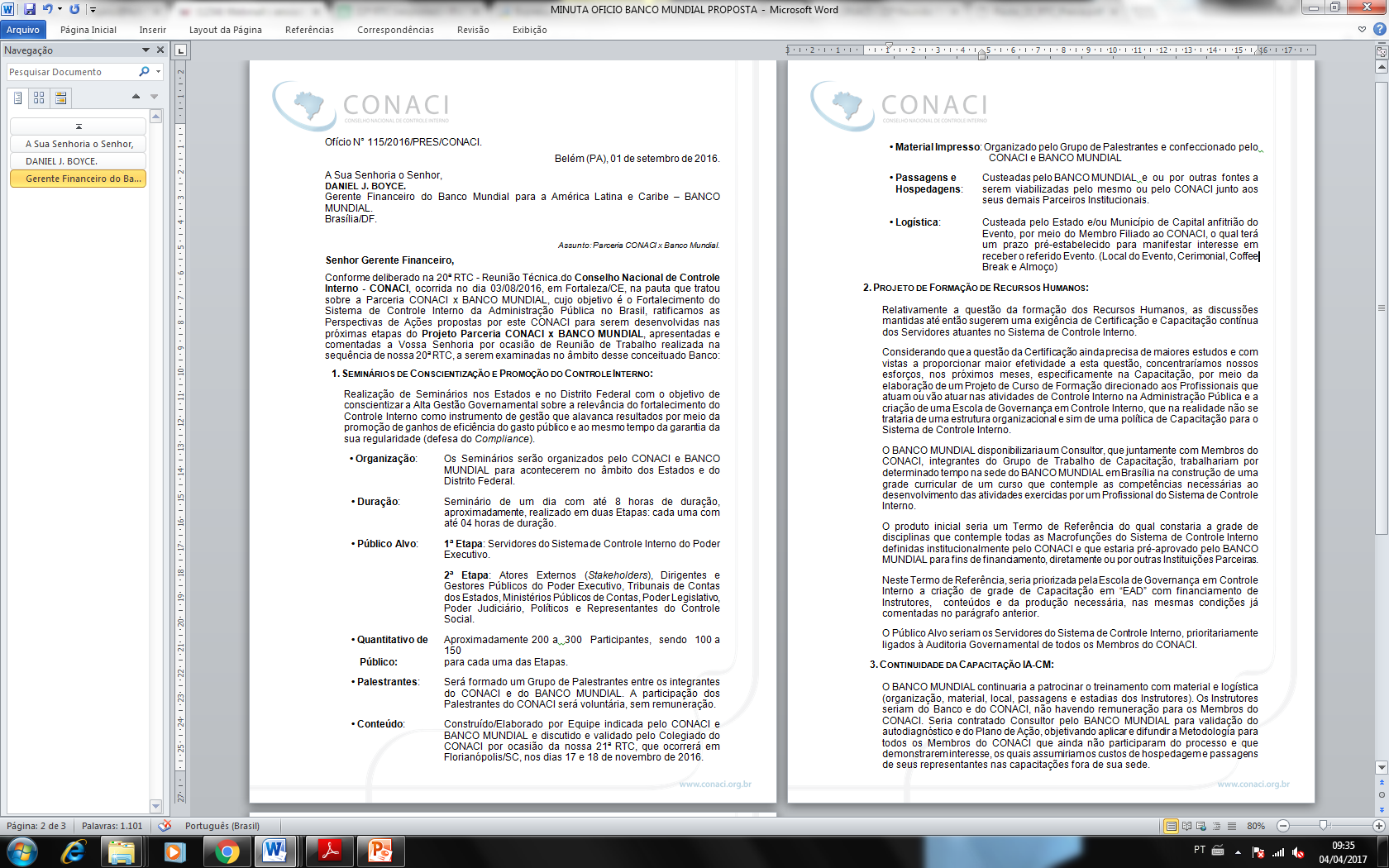 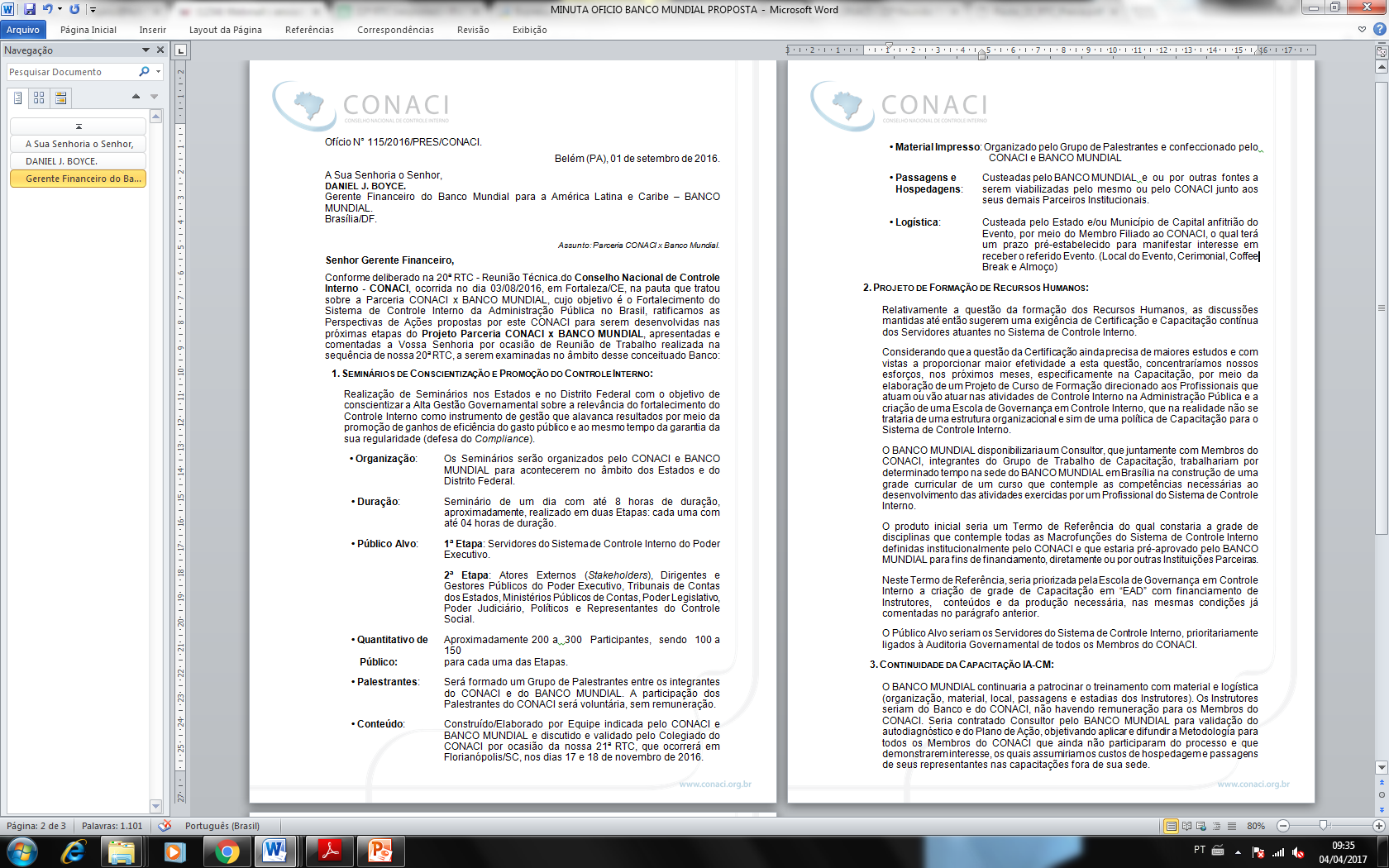 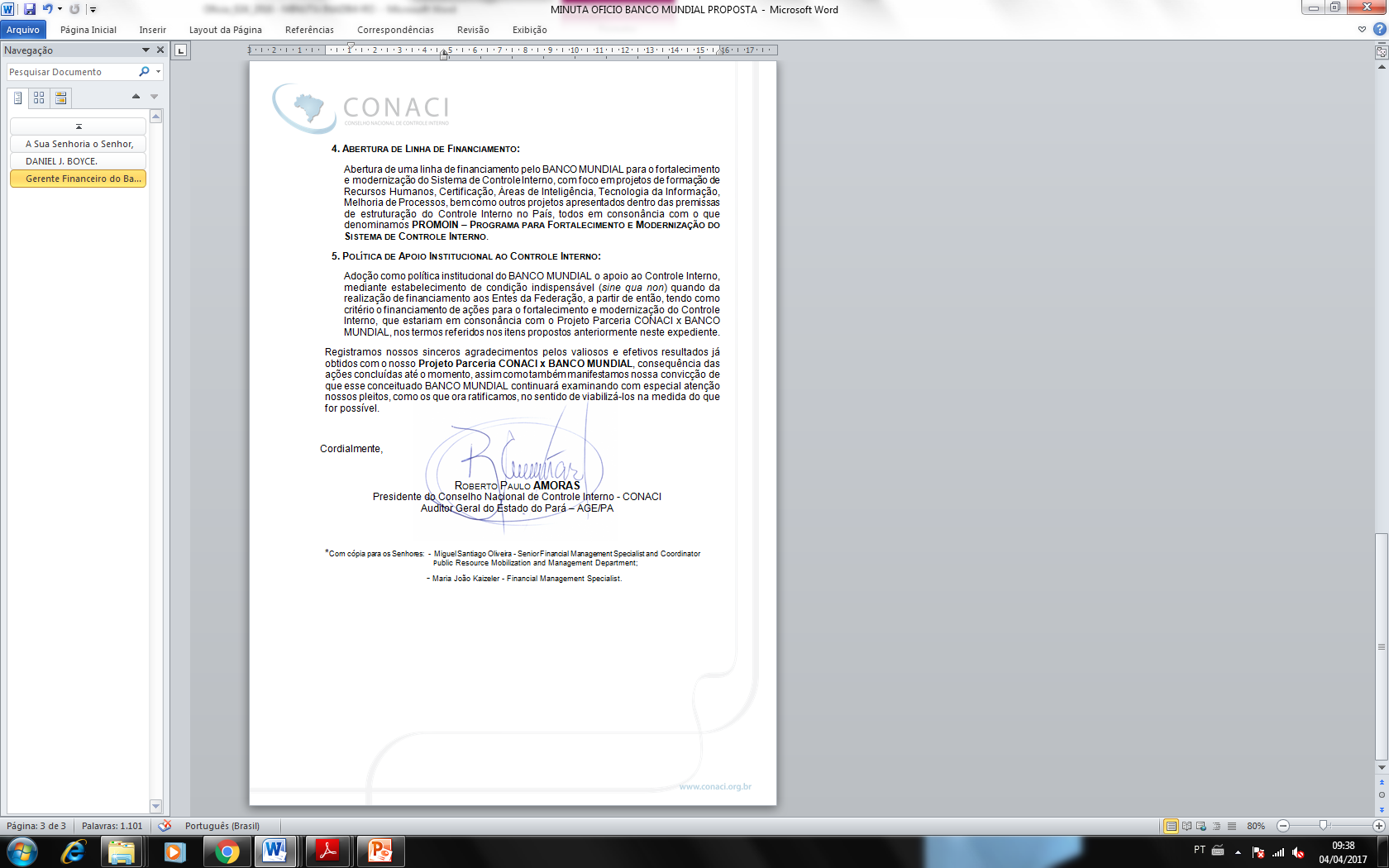 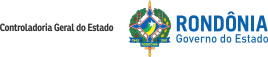 2.2.3- COMPARTILHAR SISTEMAS INFORMATIZADOS ENTRE OS MEMBROS DO CONSELHO;
Observou-se a orientação para disponibilização aos interessados dos Sistemas Informatizados apresentados nas RTC’s;
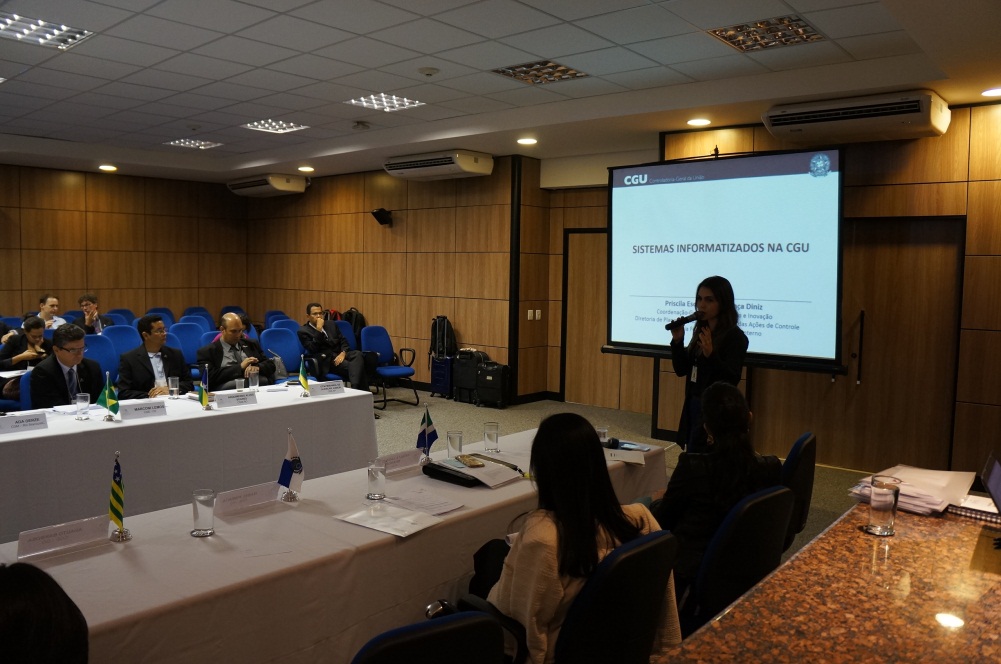 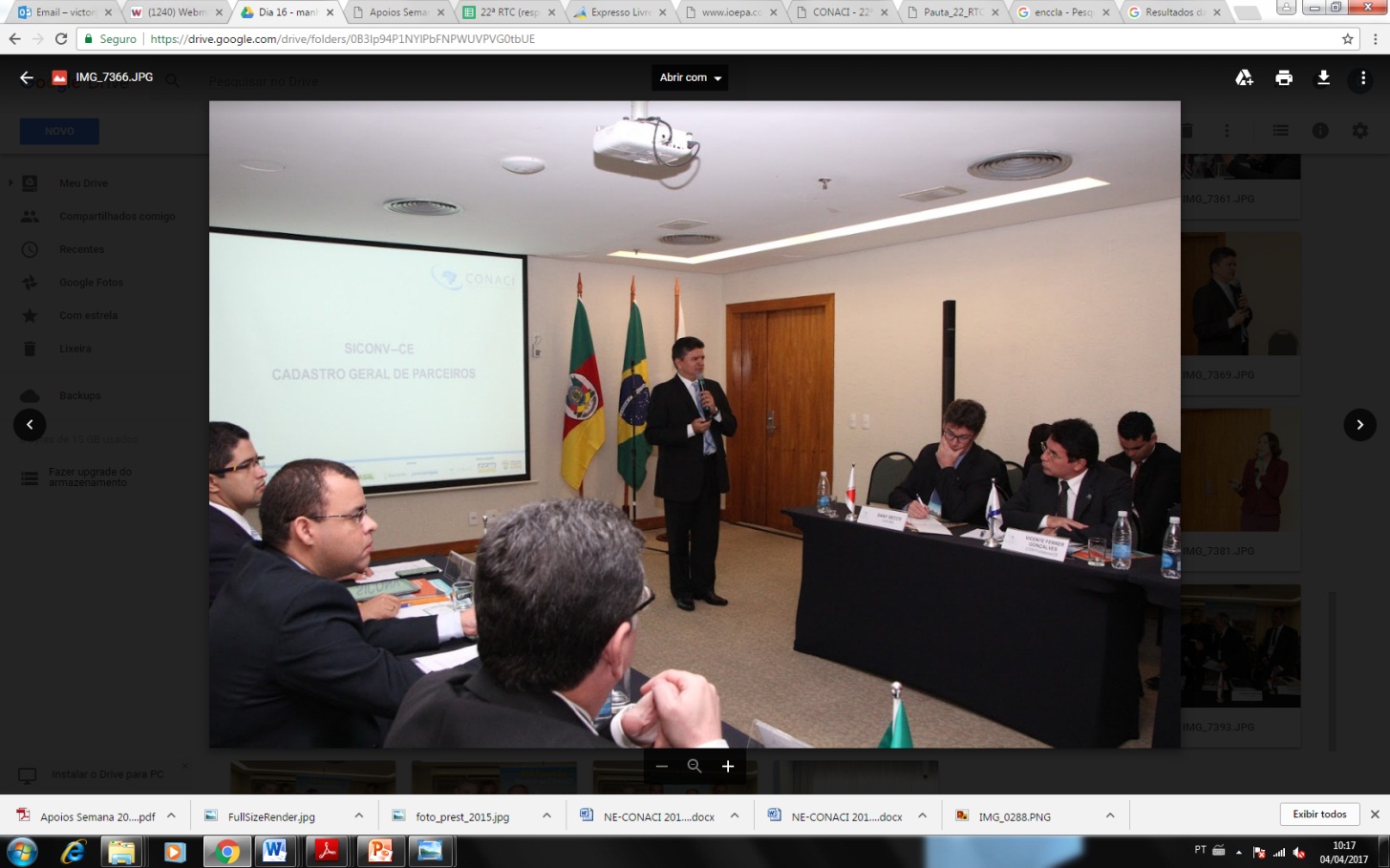 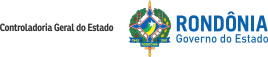 Estratégia 2.2 Impulsionar a modernização dos Órgãos de Controle Interno no Brasil.
Estratégia 2.3 Contribuir para o aperfeiçoamento da gestão de pessoal dos Órgãos de Controle Interno.
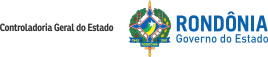 Estratégia 2.2 Impulsionar a modernização dos Órgãos de Controle Interno no Brasil.
Estratégia 2.3 Contribuir para o aperfeiçoamento da gestão de pessoal dos Órgãos de Controle Interno.
Ação realizada
Ação em andamento
Ação não realizada
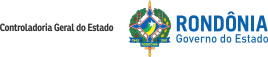 2.3.1- ATUALIZAR E DIVULGAR DIAGNÓSTICO DO PERFIL DOS RECURSOS HUMANOS DOS ÓRGÃOS DE CONTROLE INTERNO MEMBROS DO CONACI;
CONACI apoiou o GT para conclusão tempestiva do Diagnóstico do Perfil dos Órgãos de Controle Interno para o lançamento da obra “Panorama do Controle Interno no Brasil – CONACI 2016” no XII Encontro Nacional do CONACI;
Publicação da Obra “Panorama do Controle Interno no Brasil – CONACI 2016”:
	1ª Edição – Formato digital por meio de CD-R – ISBN 978-85-68716-01-4
	2ª Edição – Formato Impresso – ISBN 978-85-68716-02-1;
Disponibilização da Obra “Panorama do Controle Interno no Brasil – CONACI 2016” para download no sítio do CONACI;
CONACI divulga Obra “Panorama do Controle Interno no Brasil – CONACI 2016” em todos os eventos em que participou institucionalmente;
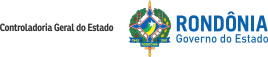 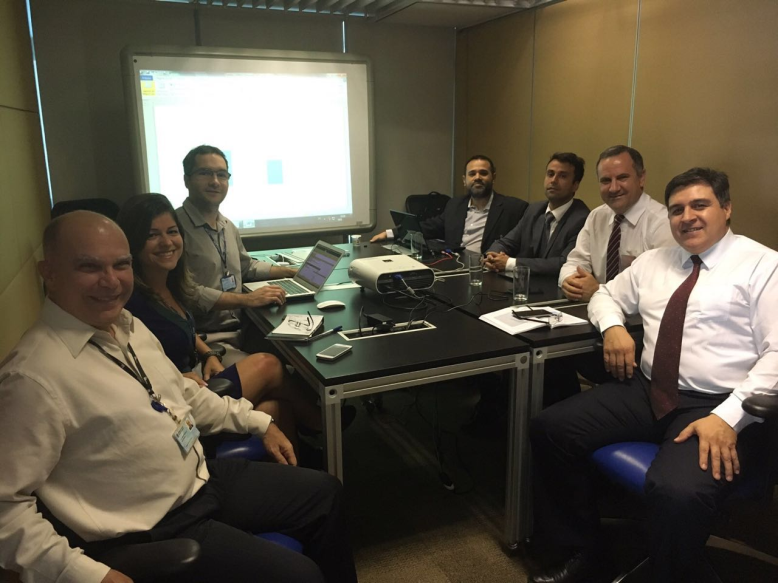 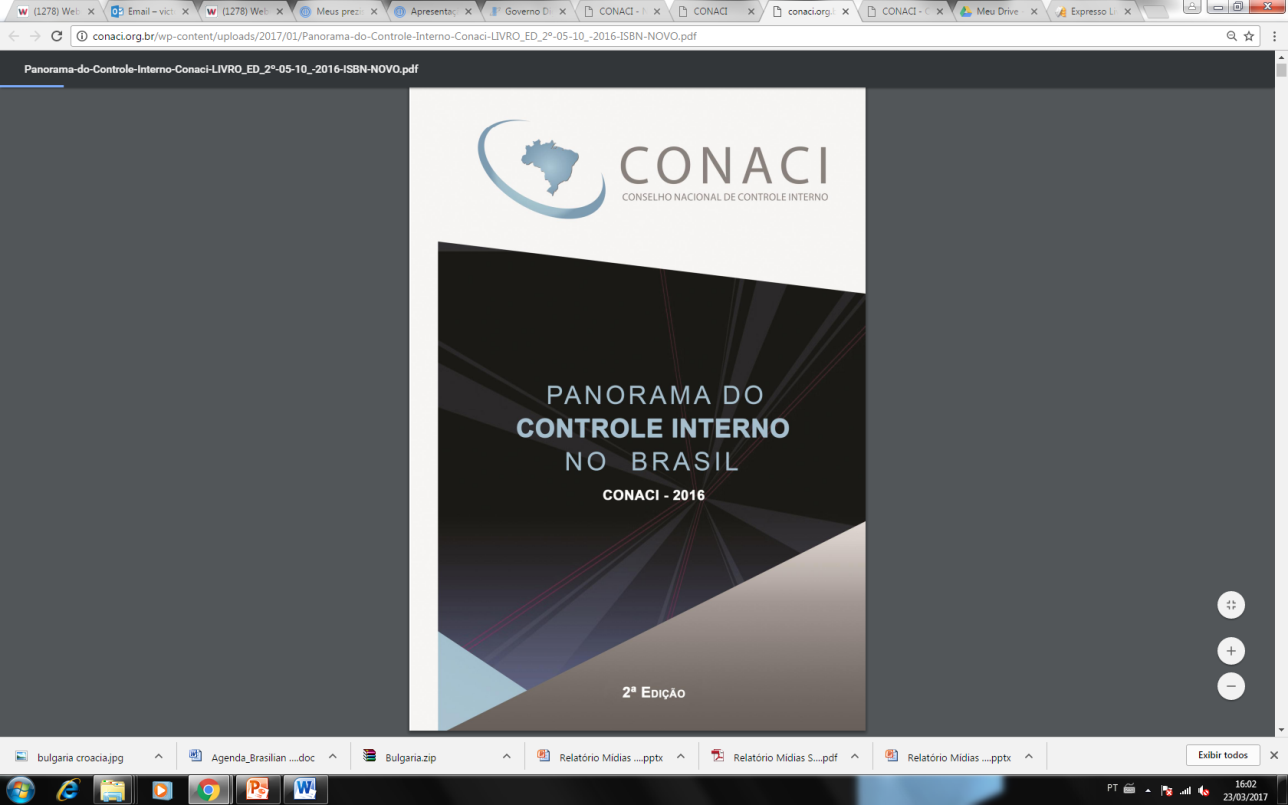 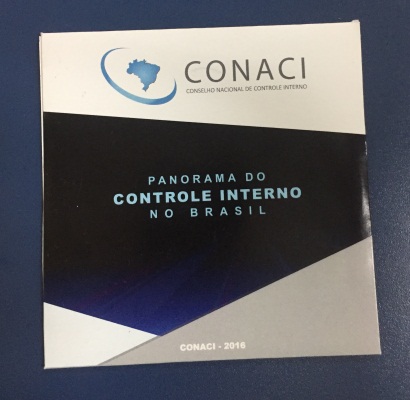 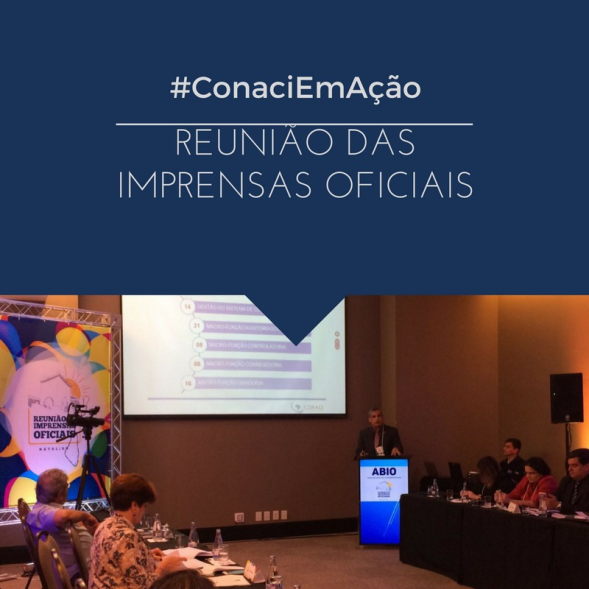 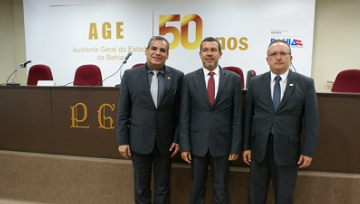 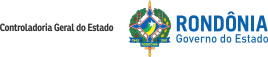 2.3.2- APOIAR OS PROJETOS DE FORTALECIMENTO DA CARREIRA DOS SERVIDORES DO SISTEMA DE CONTROLE INTERNO.
Ação diretamente relacionada com a de apoio e defesa à PEC 45/2009;
2.3.4. REALIZAR ENCONTRO NACIONAL DO CONACI.
CONACI realiza sua 20ª Reunião Técnica e XII Encontro Nacional de Controle Interno, em Fortaleza/CE, computando o numero recorde de cerca de 1300 participantes;
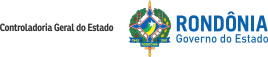 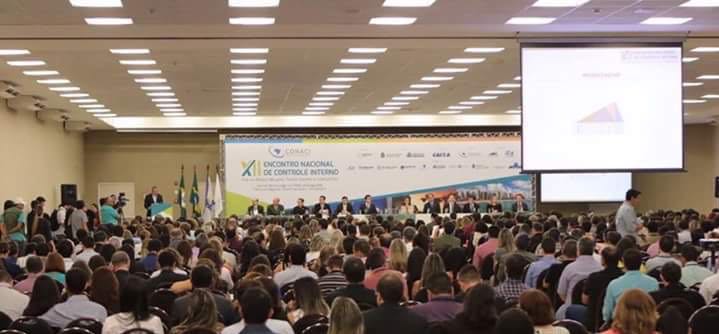 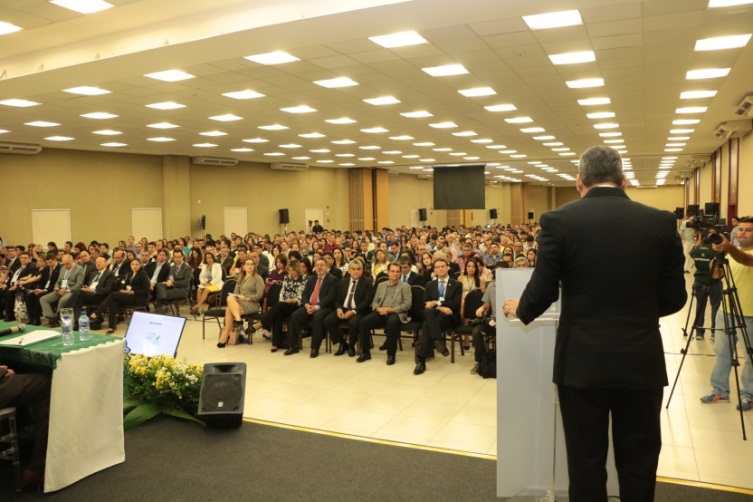 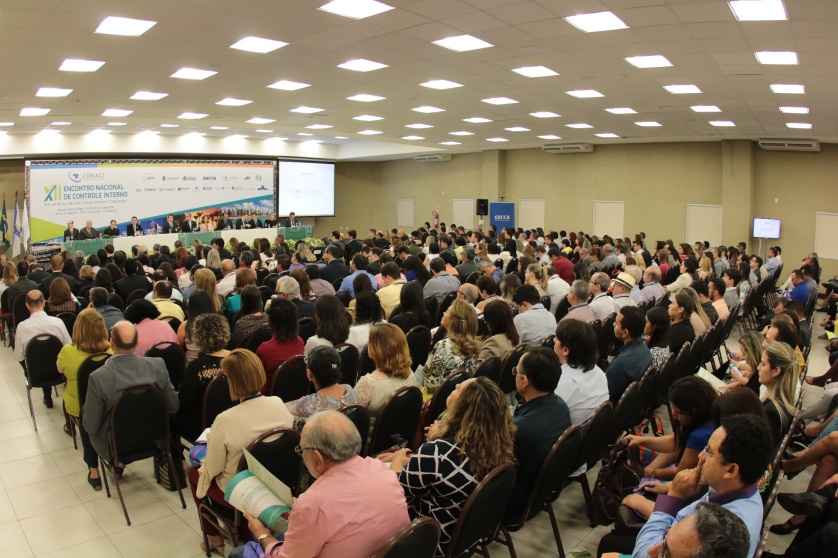 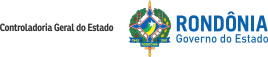 Estratégia 2.2 Impulsionar a modernização dos Órgãos de Controle Interno no Brasil.
Estratégia 2.3 Contribuir para o aperfeiçoamento da gestão de pessoal dos Órgãos de Controle Interno.
Ação realizada
Ação em andamento
Ação não realizada
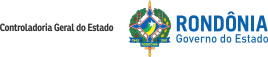 Estratégia 2.2 Impulsionar a modernização dos Órgãos de Controle Interno no Brasil.
Estratégia 2.3 Contribuir para o aperfeiçoamento da gestão de pessoal dos Órgãos de Controle Interno.
Ação realizada
Ação em andamento
Ação não realizada
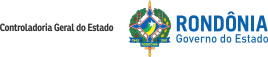 Estratégia 2.4 Intensificar o aperfeiçoamento das atividades de Controle Interno. 
.
Estratégia 2.5 Ampliar e intensificar as parcerias institucionais visando o desenvolvimento de projetos de interesse do CONACI. 
 
.
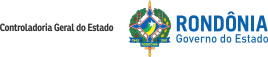 2.4.1 – ATUALIZAR E DIVULGAR DIAGNÓSTICO DA ORGANIZAÇÃO E DO FUNCIONAMENTO DOS ÓRGÃOS DE CONTROLE INTERNO MEMBROS DO CONACI;
Ações já relatadas no item “2.3.1”;
2.4.2- COMPARTILHAR E DIFUNDIR MELHORES PRÁTICAS NAS ÁREAS DO CONTROLE INTERNO;
Em todas as RTC’s foram apresentadas as Melhores Práticas nas Áreas de Controle Interno por vários Filiados;
CONACI republicou capítulo “Produtos/Práticas de Sucesso em Controle Interno” na Obra “Panorama do Controle Interno no Brasil – CONACI 2016” lançada em seu XII Encontro Nacional do CONACI;
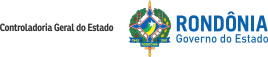 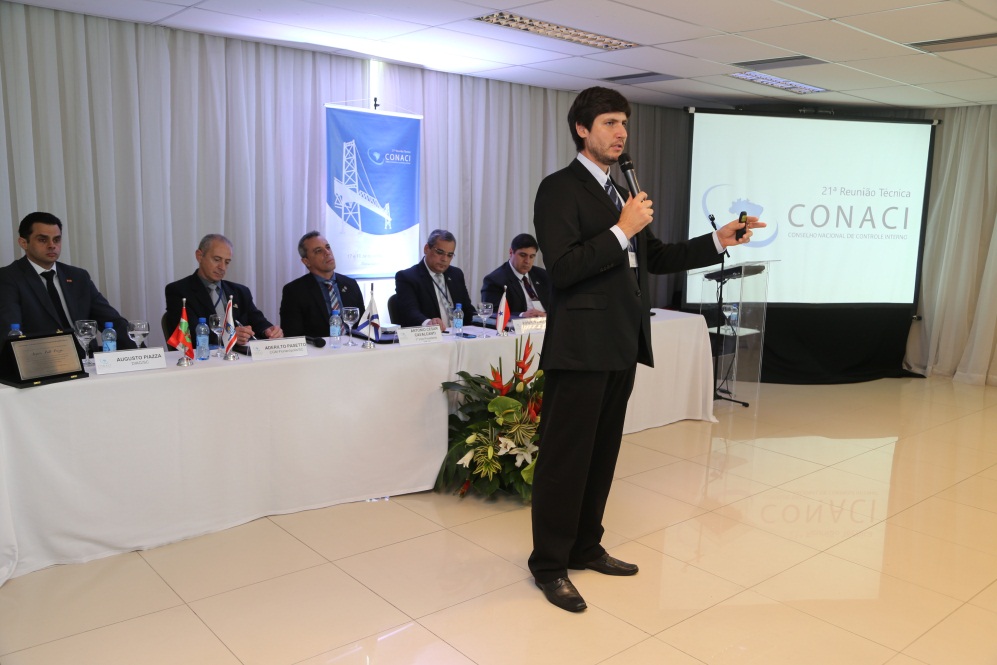 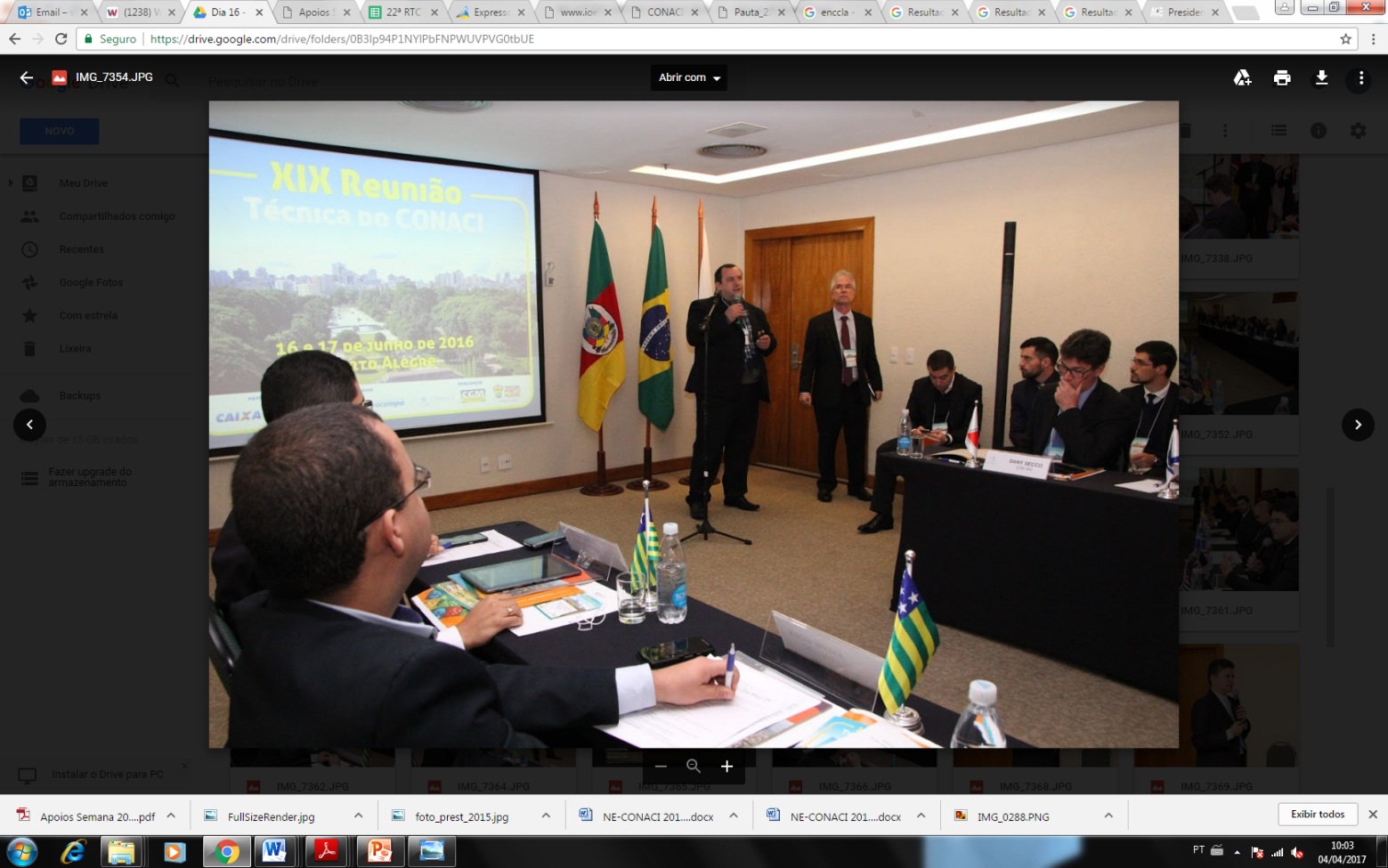 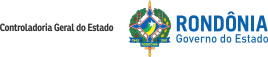 2.4.3 – REALIZAR PESQUISAS ANUAIS JUNTO AOS ÓRGÃOS MEMBROS SOBRE ESTÁGIO DE AÇÕES/ASSUNTOS DE INTERESSE DO CONACI:
	2.4.3.1 – Lei de Acesso à Informação, Marco do 3° setor, Lei Anticorrupção, 	parecer sobre a prestação de contas de gestão.
Foram realizadas as pesquisas para subsidiar os GT’s responsáveis;
O CONACI vem se utilizando progressivamente das Redes Sociais, principalmente Whatsapp, para realização de pesquisas junto aos Filiados;
2.4.4 – APOIAR A IMPLEMENTAÇÃO DO PROJETO “OBSERVATÓRIO DAS DESPESAS PÚBLICAS – ESTADUAL”.
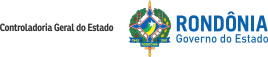 Estratégia 2.4 Intensificar o aperfeiçoamento das atividades de Controle Interno. 
.
Estratégia 2.5 Ampliar e intensificar as parcerias institucionais visando o desenvolvimento de projetos de interesse do CONACI. 
 
.
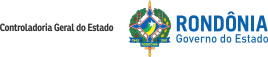 Estratégia 2.4 Intensificar o aperfeiçoamento das atividades de Controle Interno. 
.
Estratégia 2.5 Ampliar e intensificar as parcerias institucionais visando o desenvolvimento de projetos de interesse do CONACI. 
 
.
Ação realizada
Ação em andamento
Ação não realizada
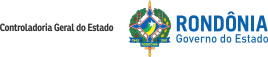 2.5.1 - INTENSIFICAR PARCERIA COM O BANCO MUNDIAL:
	2.5.1.1 - Estudar legislação do Controle Interno com ênfase na auditoria 	interna governamental;
	2.5.1.2 - Estudar e aperfeiçoar o modelo de norma de Auditoria Interna 	Governamental;
	2.5.1.3 - Avaliar os Órgãos de Controle com base no modelo IACM;
	2.5.1.4 - Elaborar programa de treinamento e certificação de auditor interno 	governamental e incentivar a sua implementação.
CONACI reuniu-se em Brasília/DF com o Banco Mundial para tratar da visita de estudo à Órgãos de Controle Interno na Bulgária e Croácia;
CONACI realizou a missão de visita de Estudos à Órgãos de Controle Interno na Bulgária e Croácia;
CONACI participou de Seminário do Banco Mundial, realizado em Maio/2016,  que discutiu os desafios e as oportunidades de melhoria do Controle Interno no Brasil;
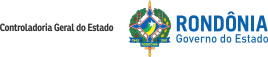 CONACI e Banco Mundial avaliam e produzem Relatório de Avaliação da Auditoria Governamental, com base no Modelo IACM, para 12 Filiados;
CONACI discutiu e aprovou os pilares estratégicos do PROMOIN, apresentando aos Executivos do Banco Mundial na 20ª RTC;
CONACI oficializou ao Banco Mundial, solicitando seu apoio institucional e financeiro;
CONACI aprovou Programa/Grade de Treinamento para o Controle Interno;
CONACI aprovou o Seminário de Conscientização e Promoção do Controle Interno;
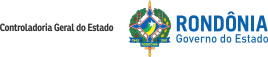 Os Subgrupos do GT: CONACI x Banco Mundial permanecem em atividades para o cumprimento dos Objetivos;
	- Geral;
	- Legislação;
	- Normas Profissionais;
	- Treinamento e Certificação;
	- IA-CM.
CONACI participou de encontros do PEMPAL IACOP em:
	-  Praga – República Checa – Março/2016;
	- Moscou – Rússia – Novembro/2016.
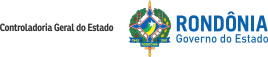 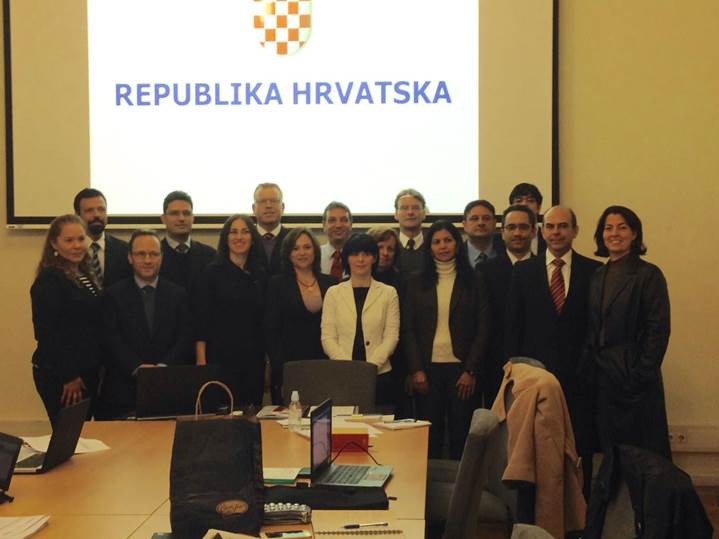 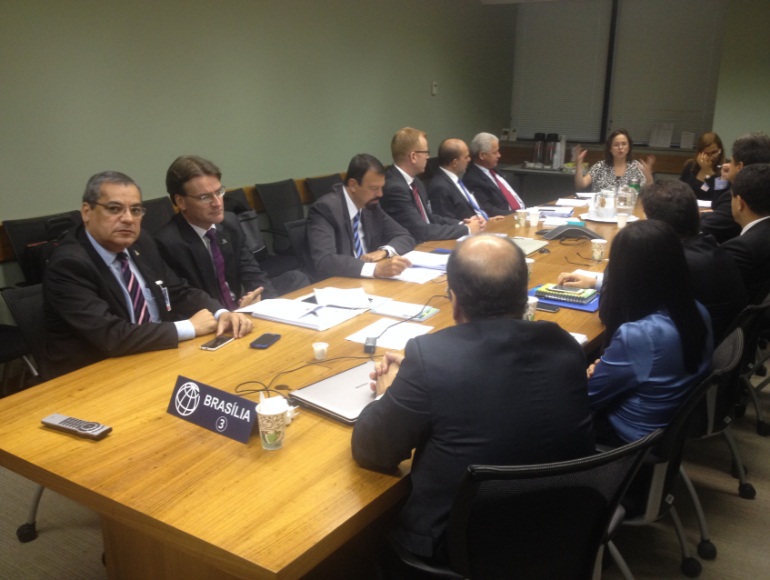 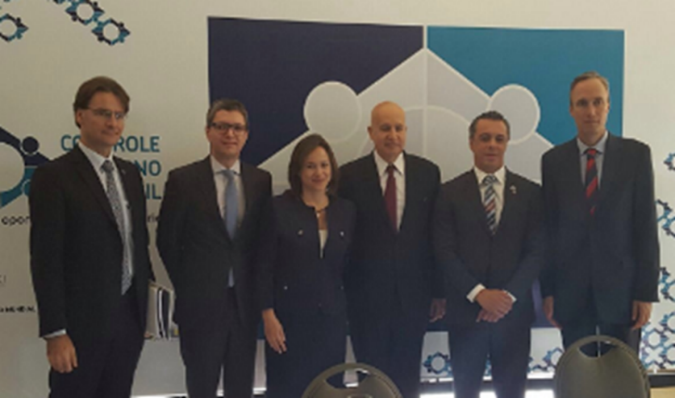 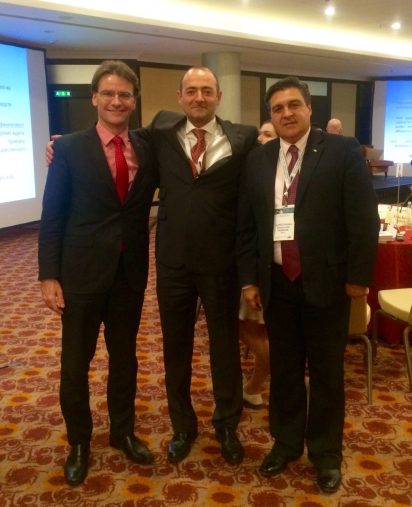 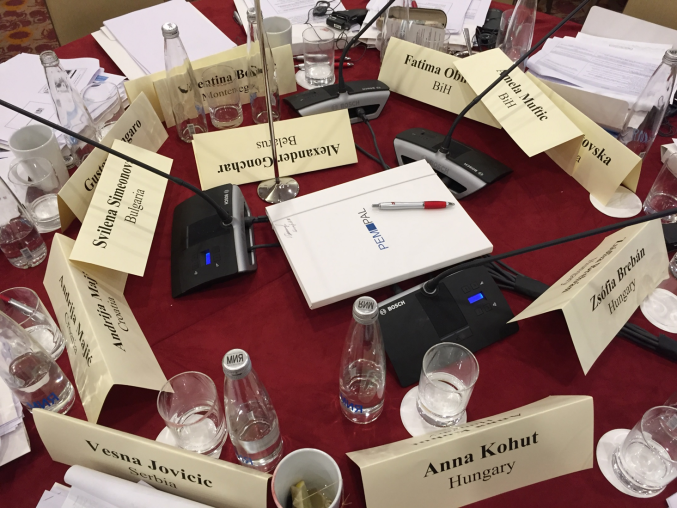 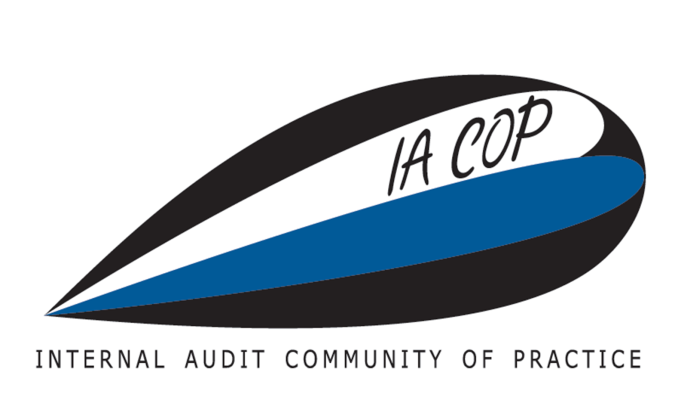 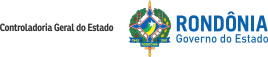 Estratégia 2.4 Intensificar o aperfeiçoamento das atividades de Controle Interno. 
.
Estratégia 2.5 Ampliar e intensificar as parcerias institucionais visando o desenvolvimento de projetos de interesse do CONACI. 
 
.
Ação realizada
Ação em andamento
Ação não realizada
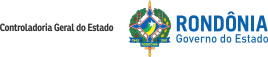 Estratégia 2.4 Intensificar o aperfeiçoamento das atividades de Controle Interno. 
.
Estratégia 2.5 Ampliar e intensificar as parcerias institucionais visando o desenvolvimento de projetos de interesse do CONACI. 
 
.
Ação realizada
Ação em andamento
Ação não realizada
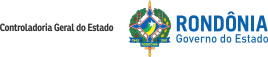 Estratégia 2.5 Ampliar e intensificar as parcerias institucionais visando o desenvolvimento de projetos de interesse do CONACI. 
 
.
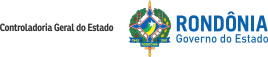 2.5.2 - AVALIAÇÃO DA PROPOSTA DO PNUD PARA IMPLEMENTAÇÃO DO PROJETO “PARTICIPAÇÃO SOCIAL”;
CONACI avaliou proposta do PNUD, apresentada na 18ª RTC e deliberou pelo projeto “Auditoria e Participação Social como Fomento do Controle Social”, desde que obtenha financiamento para tanto;
2.5.3 - INTENSIFICAR PARCERIA COM A ENCCLA: 
	2.5.3.1 - Avaliar a transparência nos poderes Legislativo (3 esferas), Judiciário (esfera Federal e Estadual), Ministério Público (esfera Federal e Estadual) e Tribunais de Contas (esfera Federal, Estadual e Municipal);
	2.5.3.2 - Criar diretrizes para implantação e efetivo funcionamento dos sistemas estadual e municipal de controle interno;
	2.5.3.3 - Propor a criação de mecanismos que incentivem a adoção de programas de integridade em contratações públicas;
	2.5.3.4 - Mapear sistemas de informação e bases de dados úteis para a prevenção e combate à corrupção e à lavagem de dinheiro, com vistas a:  (i) difusão dos resultados obtidos; (ii) compartilhamento, quando 	possível; e (iii) interoperabilidade.
No Exercício 2016 iniciou sua efetiva participação nas Ações da ENCCLA 2016, após ter sido aceito como Membro ao final de 2015;
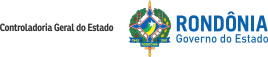 CONACI indicou 8 Representantes (Titulares e Suplentes) para participação nas Ações “1”, “3”, “5” e “8” da ENCCLA - 2016;
Participação do CONACI na ENCCLA 2016 é destacada no XII Encontro Nacional do CONACI;
CONACI encaminhou à ENCCLA suas propostas para o Plano de Ações 2017;
CONACI participa pela 1ª vez como Membro em (14ª) Reunião  Plenária Anual da ENCCLA (2016), tendo suas propostas para o Plano de Ação 2017 aprovadas;
CONACI teve aprovada sua participação em 8 das 11 Ações da ENCCLA 2017;
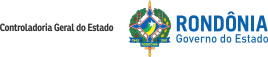 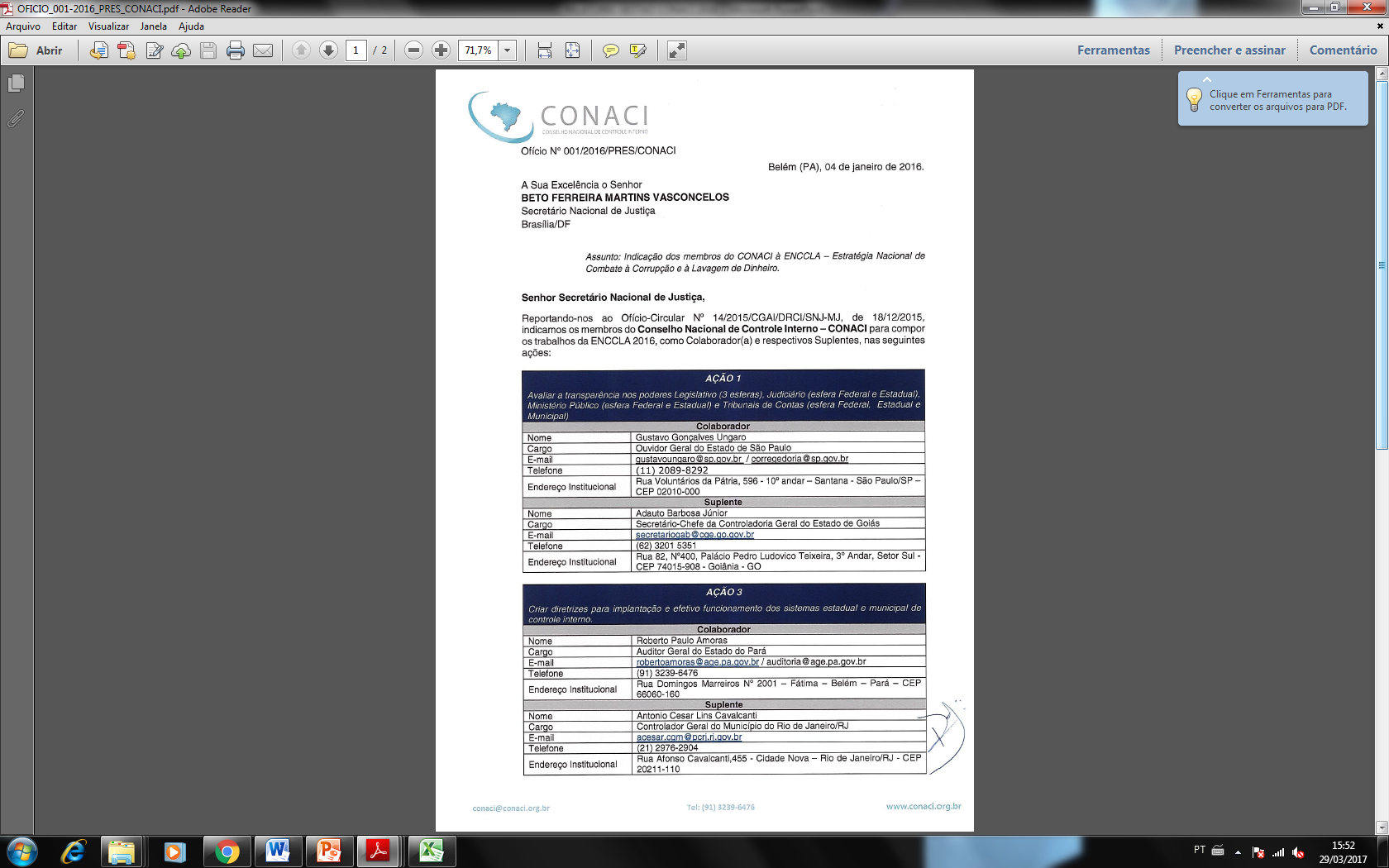 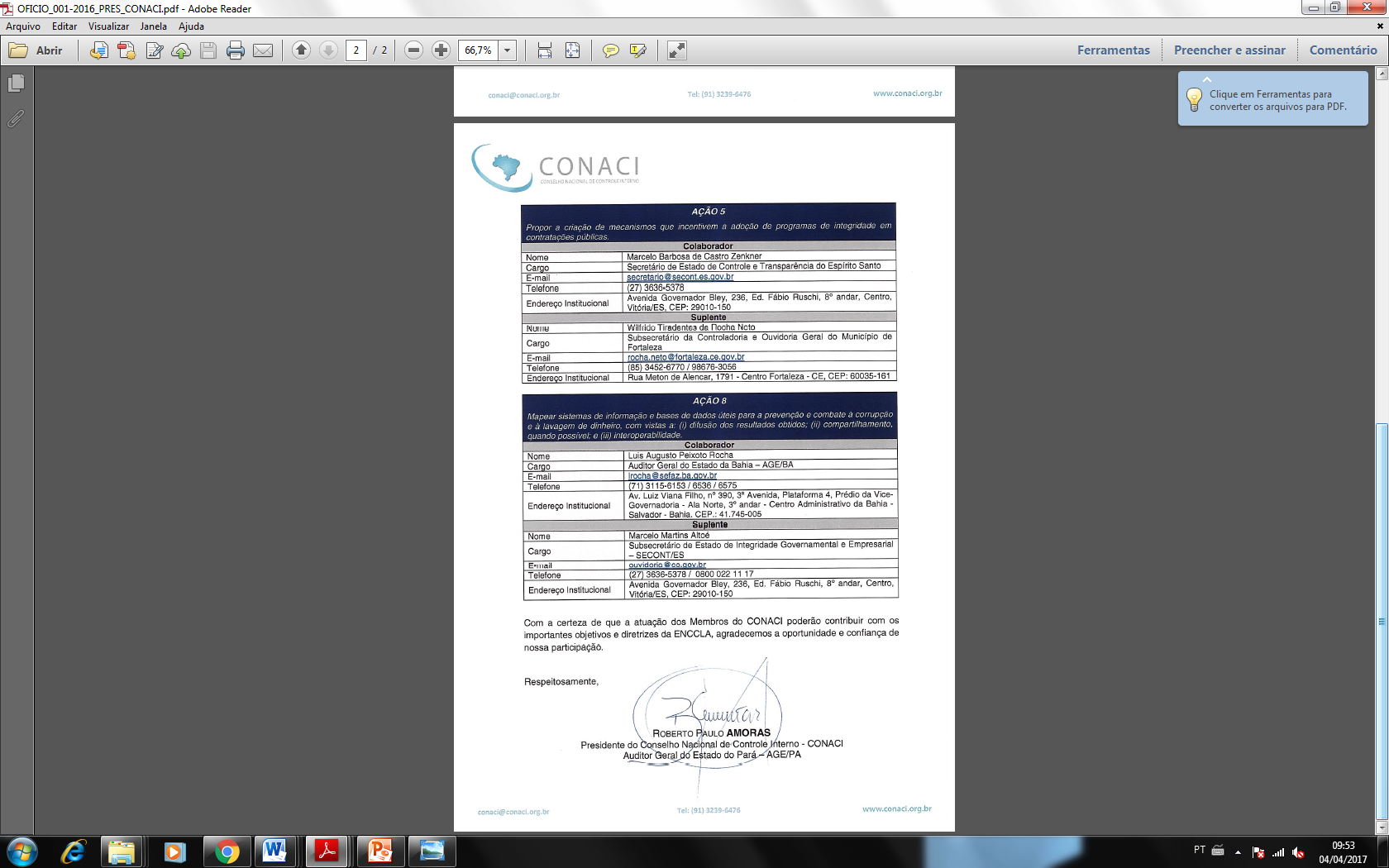 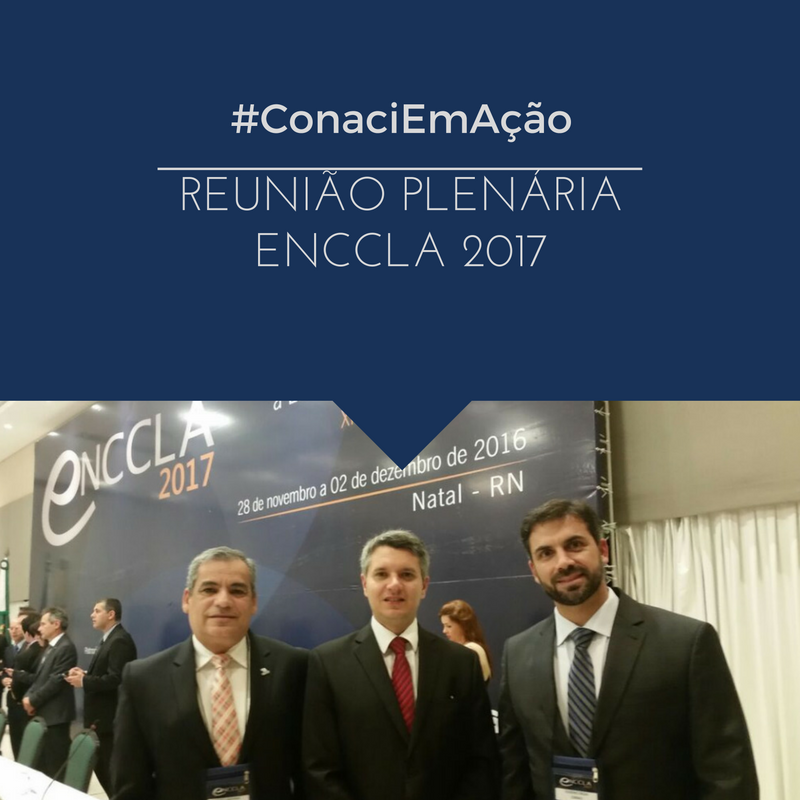 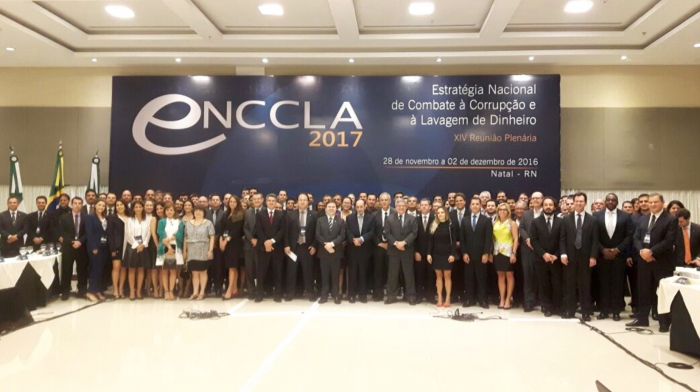 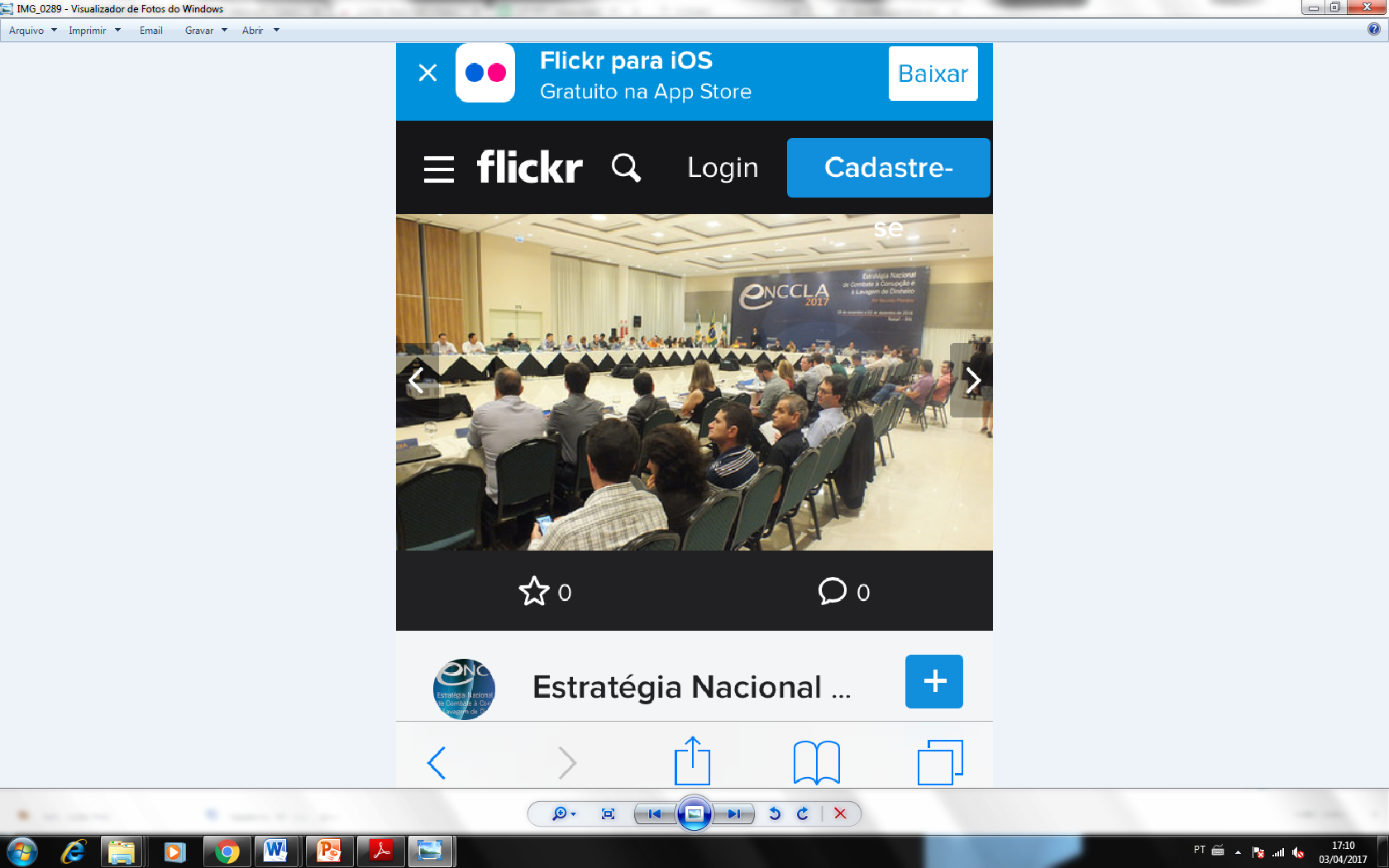 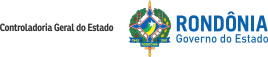 Estratégia 2.5 Ampliar e intensificar as parcerias institucionais visando o desenvolvimento de projetos de interesse do CONACI. 
 
.
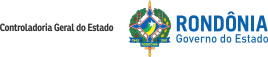 Estratégia 2.5 Ampliar e intensificar as parcerias institucionais visando o desenvolvimento de projetos de interesse do CONACI. 
 
.
Ação realizada
Ação em andamento
Ação não realizada
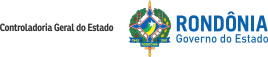 2.5.4 - FIRMAR PARCERIA COM ATRICON PARA APERFEIÇOAMENTO DO RELACIONAMENTO FUNCIONAL DOS CONTROLES;
ATRICON participou da missão internacional Bulgária e Croácia promovida pela Parceria CONACI x Banco Mundial;
CONACI convida ATRICON para participar da 19ª RTC a fim de tratar sobre Parceria Institucional;
ATRICON participa do XII Encontro Nacional do CONACI com apresentação no Painel “8” “Gestão Fiscal Responsável – Pilar da Administração Pública Transparente e Proba”;
2.5.5 - ESTABELECER PARCERIA COM O BID PARA FORTALECIMENTO DO CONTROLE INTERNO;
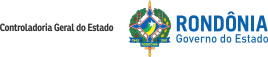 2.5.6 – ESTREITAR O RELACIONAMENTO COM A UNACON SINDICAL PARA APOIAR NA APROVAÇÃO DA PEC 45/2009 E PARA VALORIZAÇÃO DA CARREIRA DE ANALISTAS E TÉCNICOS DE FINANÇAS E CONTROLE.
CONACI articula medidas de apoio à PEC 45/2009 junto à UNACON-Sindical (vide item “2.1.1”);
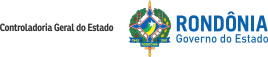 Estratégia 2.5 Ampliar e intensificar as parcerias institucionais visando o desenvolvimento de projetos de interesse do CONACI. 
 
.
Ação realizada
Ação em andamento
Ação não realizada
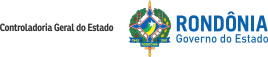 Estratégia 2.5 Ampliar e intensificar as parcerias institucionais visando o desenvolvimento de projetos de interesse do CONACI. 
 
.
Ação realizada
Ação em andamento
Ação não realizada
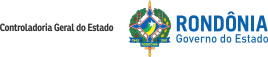 Estratégia 2.5 Ampliar e intensificar as parcerias institucionais visando o desenvolvimento de projetos de interesse do CONACI. 
 
.
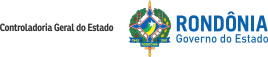 2.5.7 – MANTER PARCERIA COM A STN PARA IMPLEMENTAÇÃO DAS NOVAS NORMAS BRASILEIRAS DE CONTABILIDADE APLICADAS AO SETOR PÚBLICO – NBCASP: 
	2.5.7.1 – Padronizar os procedimentos contábeis (GTCON);
	2.5.7.2 – Padronizar relatórios (GTREL);
	2.5.7.3 – Sistematizar informações contábeis e fiscais (GTSIS).
CONACI mantém parceria com a STN com participação nos GT’s;
2.5.8 – MANTER PARCERIA COM ASSOCIAÇÃO PAULISTA DE FUNDAÇÕES (APF) E FUNDAÇÃO GETÚLIO VARGAS (FGV) PARA TEMAS RELEVANTES SOBRE O CONTROLE DAS PARCERIAS COM AS ORGANIZAÇÕES DO 3° SETOR;
CONACI mantém a parceria e participa do Seminário “2 anos de Diálogo Paulista entre Órgãos de Controle e Organizações da Sociedade Civil”, organizado pela Associação Paulista de Fundações;
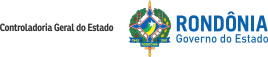 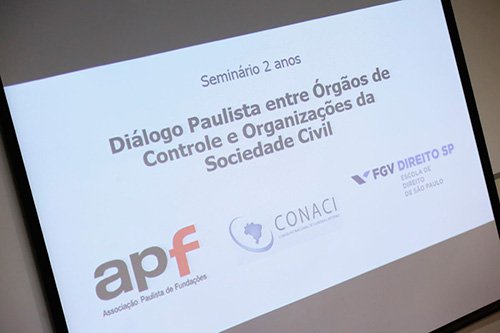 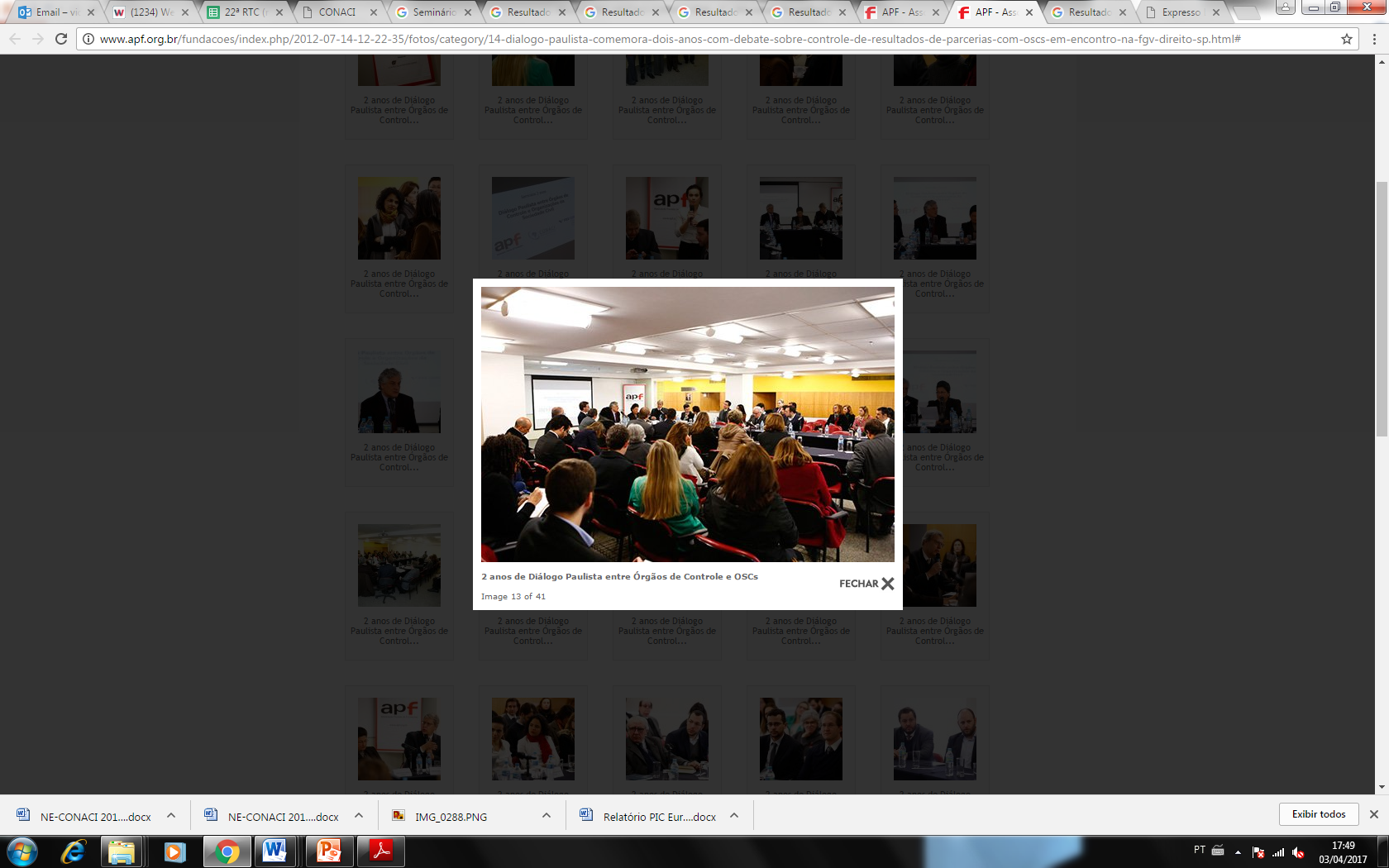 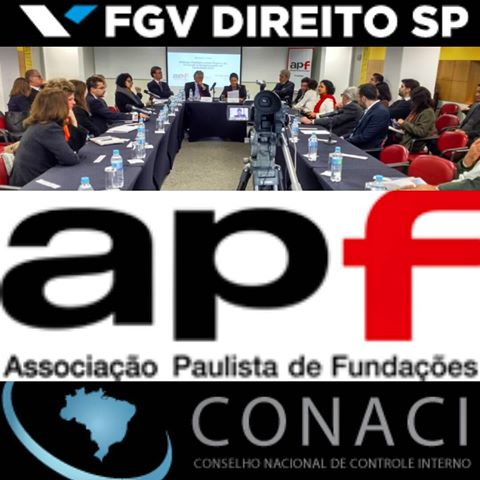 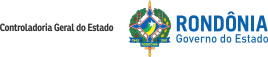 2.5.9 – MANTER PARCERIA COM O MOVIMENTO DO MINISTÉRIO PÚBLICO DEMOCRÁTICO (MPD) EM APOIO À CAMPANHA “NÃO ACEITO CORRUPÇÃO”.
CONACI apoia a realização do Seminário “Caminhos Contra a Corrupção”, promovido pelo Instituto Não Aceito Corrupção;
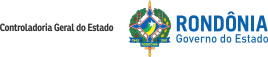 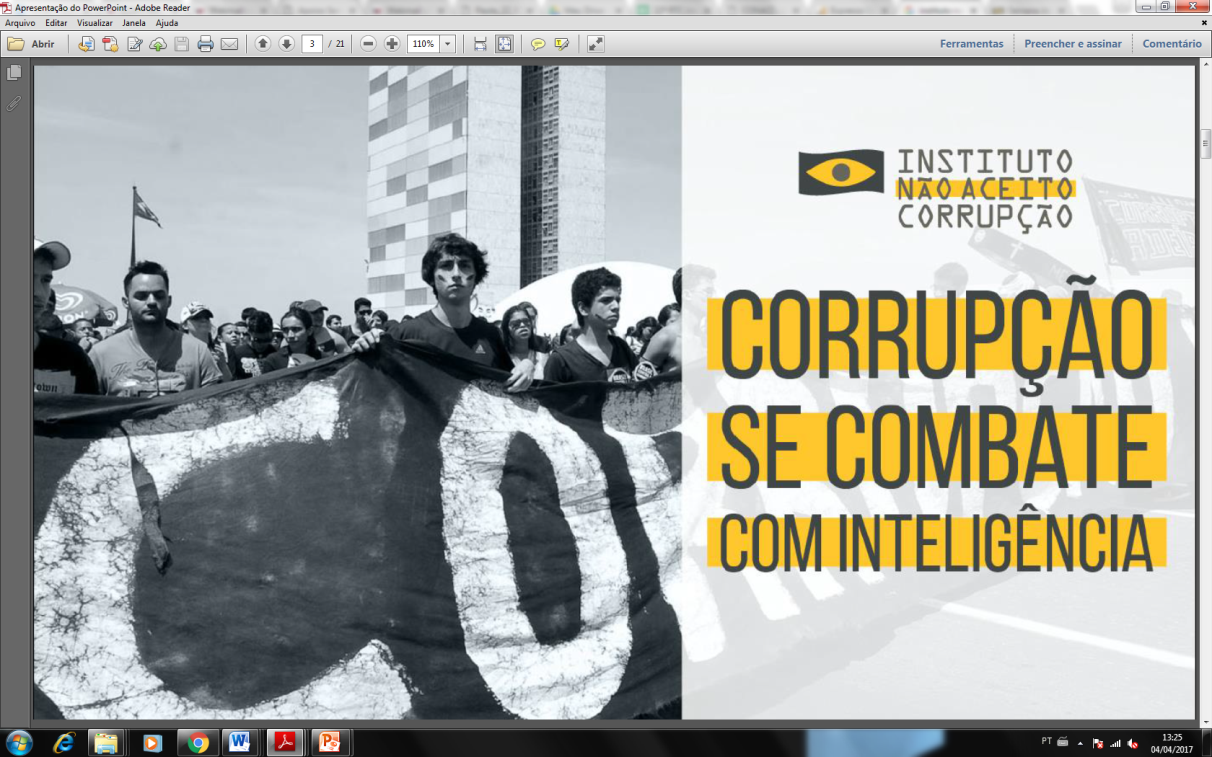 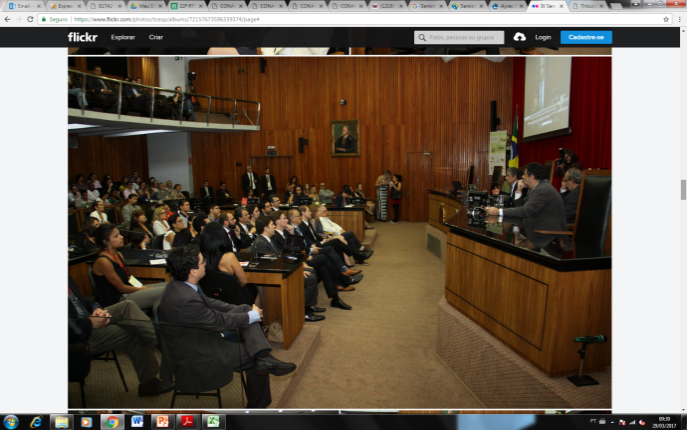 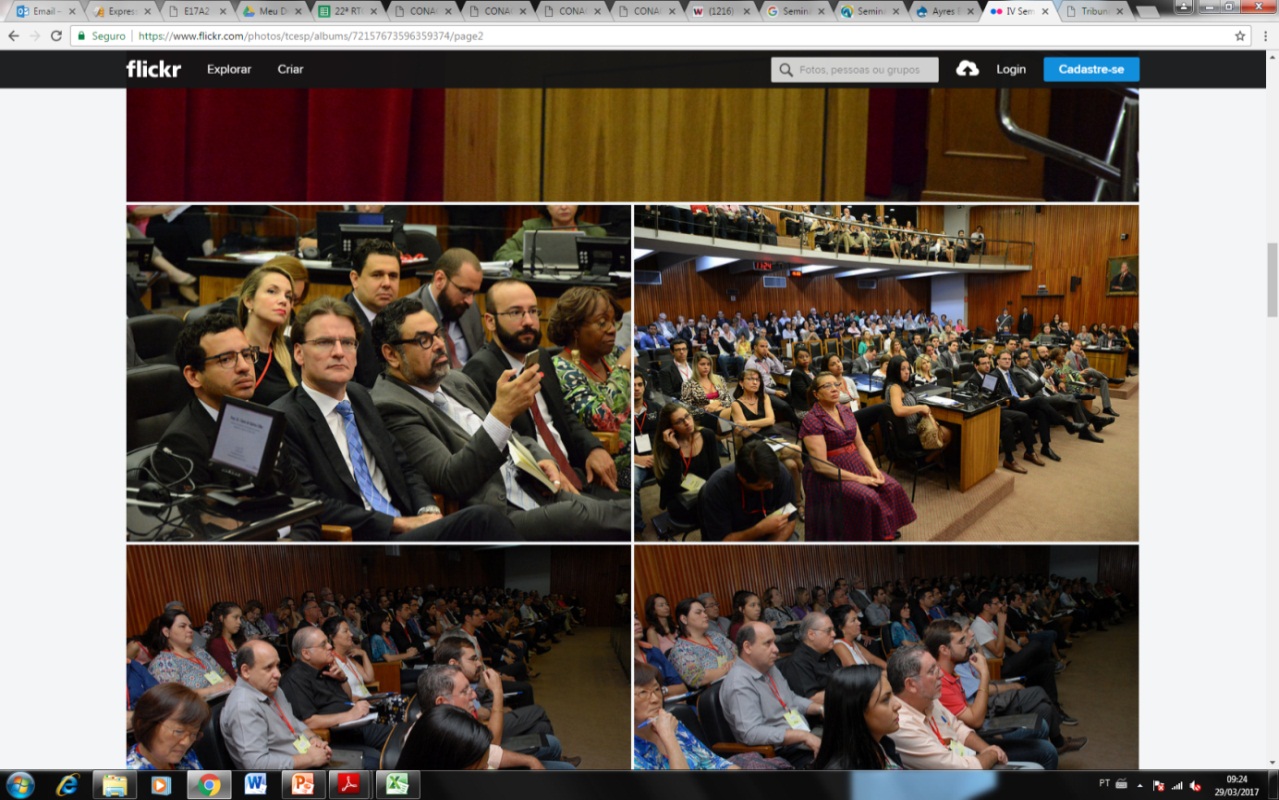 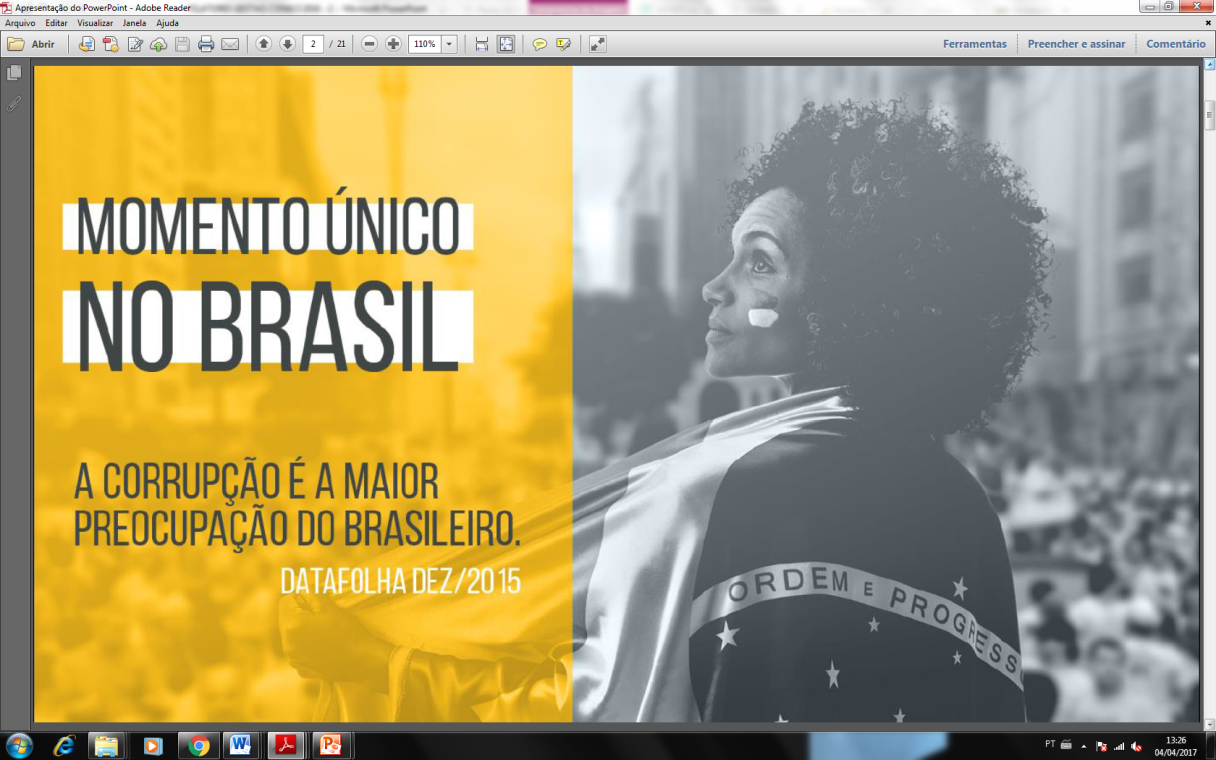 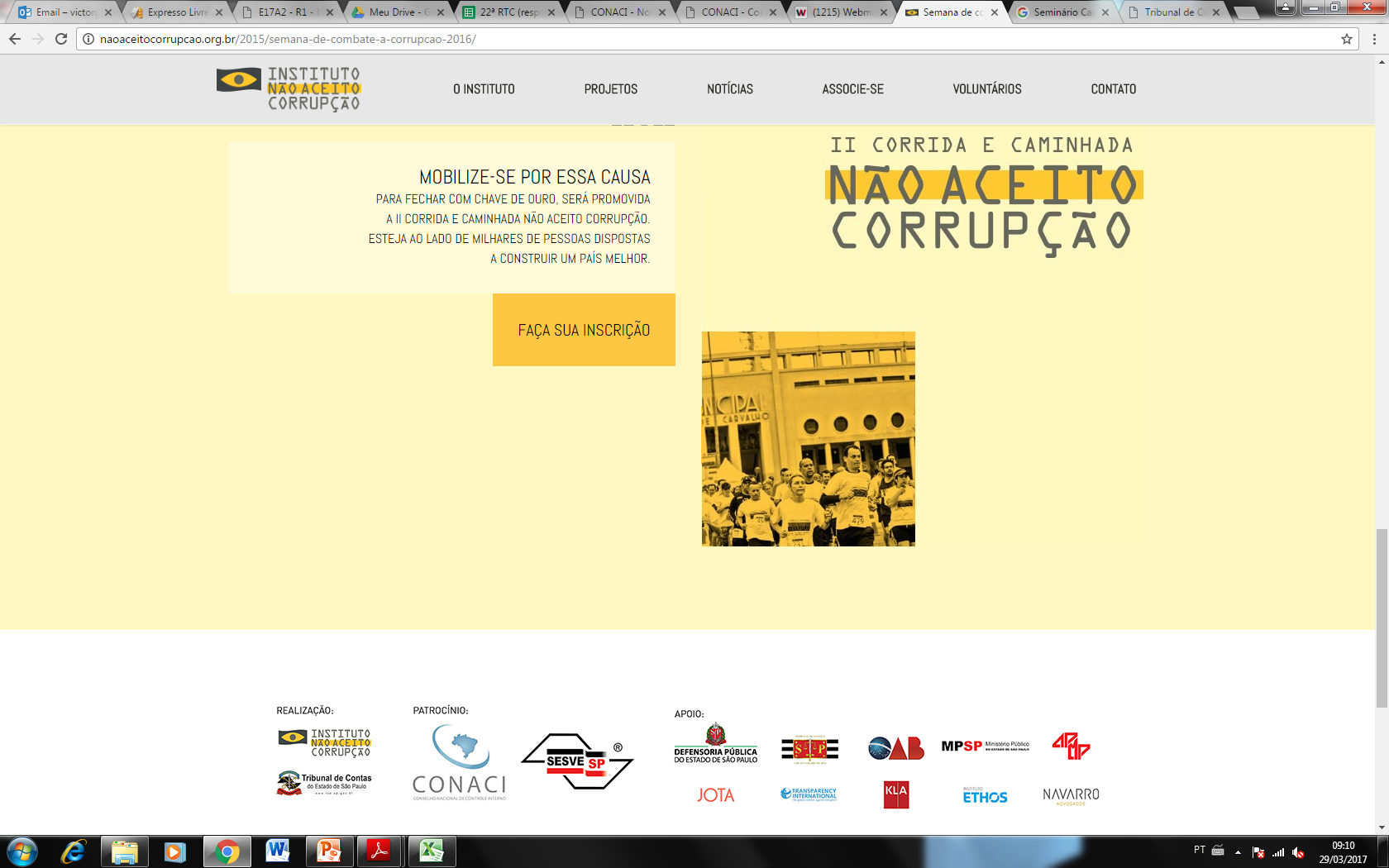 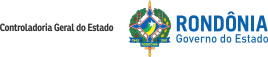 Estratégia 2.5 Ampliar e intensificar as parcerias institucionais visando o desenvolvimento de projetos de interesse do CONACI. 
 
.
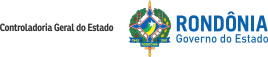 Estratégia 2.5 Ampliar e intensificar as parcerias institucionais visando o desenvolvimento de projetos de interesse do CONACI. 
 
.
Ação realizada
Ação em andamento
Ação não realizada
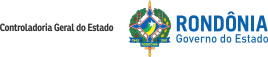 PERSPECTIVAS DOS PROCESSOS INTERNOS
Objetivo Estratégico 3.   Fortalecer Institucionalmente o CONACI.
Estratégia 3.1 Ampliar a divulgação do CONACI.
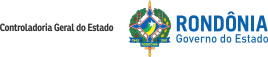 3.1.1 - APRIMORAR AS FUNCIONALIDADES DO SITE DO CONACI PARA PERMITIR QUE SE TORNE MAIS INTERATIVO E INSTRUMENTAL PARA A TROCA DE EXPERIÊNCIAS ENTRE OS MEMBROS;
CONACI solicitou propostas para reformulação do Site, inclusive com tradução para outros idiomas;
3.1.2 - APRIMORAR A DIVULGAÇÃO DO CONACI NAS MÍDIAS SOCIAIS;
CONACI evoluiu de 1.227 curtidas no Facebook em Janeiro/2016 para 2.227 em Dezembro/2016 (81,5%);
CONACI evoluiu de 106 curtidas no Twitter em Janeiro/2016 para 143 em Dezembro/2016 (31,1%);
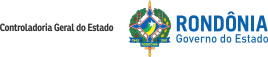 3.1.3 - PROMOVER CAMPANHAS PUBLICITÁRIAS E PUBLICAÇÕES INSTITUCIONAIS;
CONACI apoiou/patrocinou a Campanha do Instituto Não Aceito Corrupção;
CONACI publicou a Obra “Panorama do Controle Interno no Brasil – CONACI 2016” ;
3.1.4 - PRODUZIR FOLDER INSTITUCIONAL;
CONACI produziu folder da PEC 45/2009 em parceria com a UNACON-Sindical;
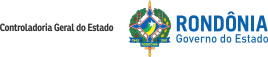 3.1.5 – ESTABELECER AGENDA INSTITUCIONAL COM AUTORIDADES PÚBLICAS E DA SOCIEDADE CIVIL;
CONACI reuniu-se/articulou-se com Autoridades e Instituições Públicas e Privadas: BANCO MUNDIAL, ENCCLA, AGU, MTF-CGU, TCU, PNUD, IIA BRASIL, MPF, MJC, JF, AJUFE, MPC/TCU, ETHOS, APF, FGV, PEMPAL/IACOP, ABIO, CAIXA ECONÔMICA, UNACON, SINDI-AUDITORIA/SC, CNI, BNB, OSDP, USP, STN, UFRJ e CFC.
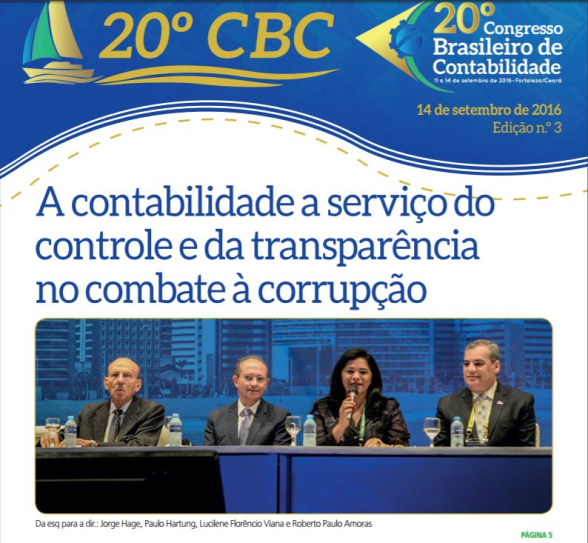 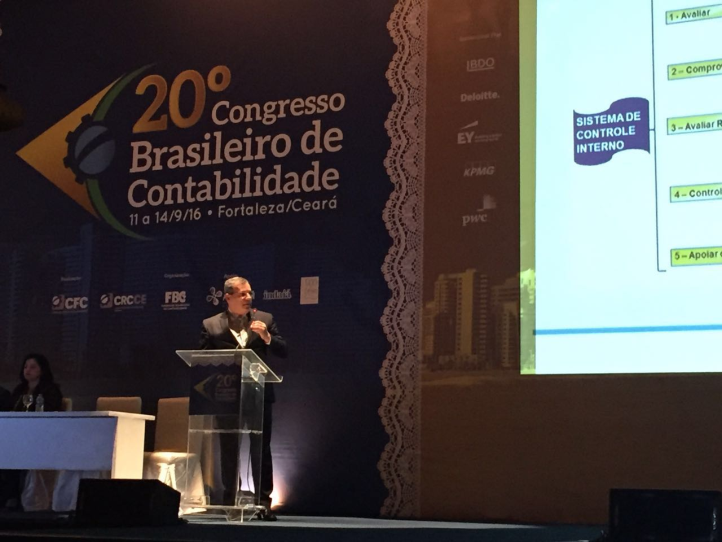 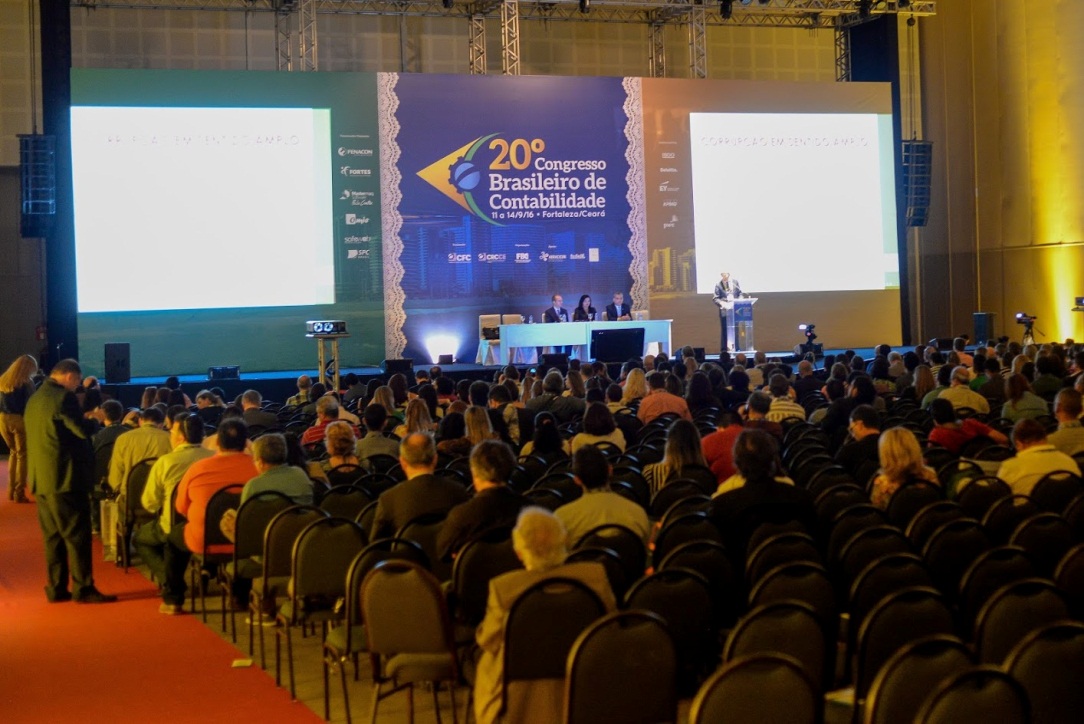 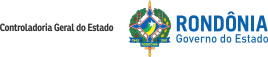 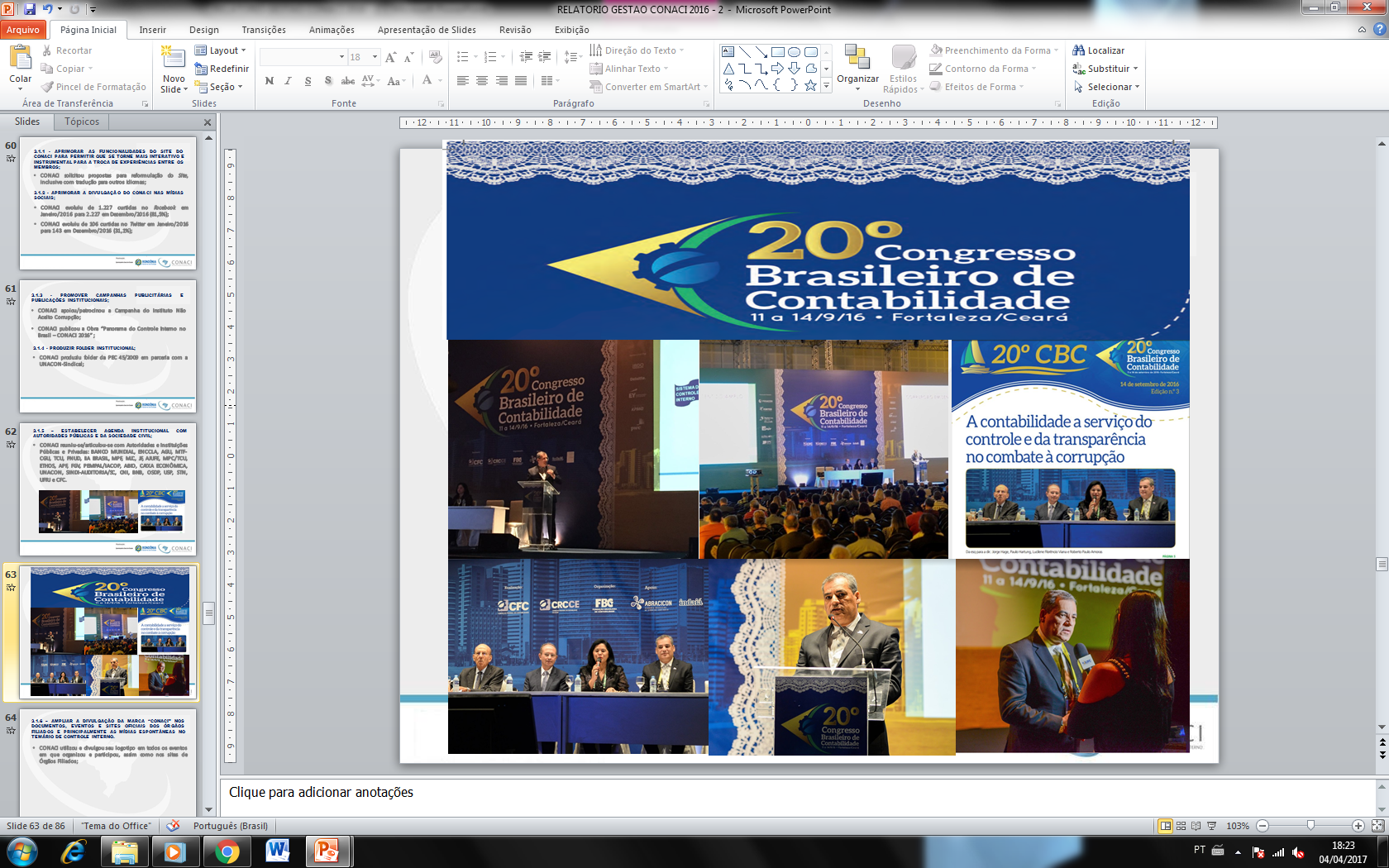 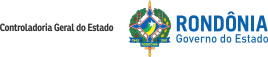 3.1.6 – AMPLIAR A DIVULGAÇÃO DA MARCA “CONACI” NOS DOCUMENTOS, EVENTOS E SITES OFICIAIS DOS ÓRGÃOS FILIADOS E PRINCIPALMENTE AS MÍDIAS ESPONTÂNEAS NO TEMÁRIO DE CONTROLE INTERNO.
CONACI utilizou e divulgou seu logotipo em todos os eventos em que organizou e participou, assim como nos sites de Órgãos Filiados;
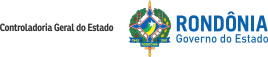 PERSPECTIVAS DOS PROCESSOS INTERNOS
Objetivo Estratégico 3.   Fortalecer Institucionalmente o CONACI.
Estratégia 3.1 Ampliar a divulgação do CONACI.
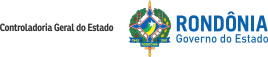 PERSPECTIVAS DOS PROCESSOS INTERNOS
Objetivo Estratégico 3.   Fortalecer Institucionalmente o CONACI.
Estratégia 3.1 Ampliar a divulgação do CONACI.
Ação realizada
Ação em andamento
Ação não realizada
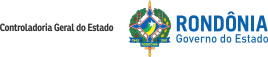 Estratégia 3.2 Fortalecer a estrutura administrativa do CONACI.
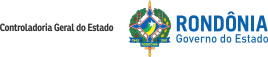 3.2.1 - CONTRATAR FUNCIONÁRIO PARA SECRETARIA-EXECUTIVA DO CONACI;
Não Previsto para o Exercício 2016;
3.2.2 - IMPLEMENTAR GESTÃO DE PROJETOS PARA ACOMPANHAMENTO E MONITORAMENTO DA EXECUÇÃO DOS TRABALHOS DEMANDADOS;
Não Previsto para o Exercício 2016;
3.2.3 – REVISAR O ESTATUTO E O REGIMENTO INTERNO DO CONACI.
CONACI iniciou tratativas para revisão/modificações para serem discutidas nesta 22ª RTC – Porto Velho/RO para exame da criação de GT específico;
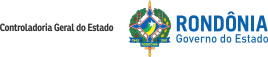 Estratégia 3.2 Fortalecer a estrutura administrativa do CONACI.
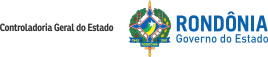 Estratégia 3.2 Fortalecer a estrutura administrativa do CONACI.
Ação realizada
Ação em andamento
Ação não realizada
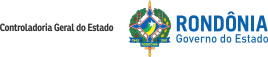 PERSPECTIVA DO ORÇAMENTO
Objetivo Estratégico 4. Dotar o CONACI de recursos necessários para implementar ações  prioritárias.
Estratégia 4.1 Aumentar a receita do CONACI.
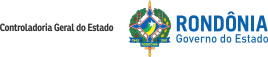 4.1.1 - INCORPORAR MEMBROS NÃO FILIADOS AO CONSELHO;
CONACI enviou ofícios convidando Órgãos de Controle Interno a se filiarem no Conselho, tendo êxito com a:
	- Secretaria Municipal de Finanças, Tecnologia da 	Informação e Controle Interno do Município de 	Manaus/AM;  e 
	-  Controladoria Geral do Município de João Pessoa/PB;
4.1.2 - REALIZAR CAMPANHA DE ADIMPLÊNCIA JUNTO AOS FILIADOS;
CONACI emitiu Boletos de Contribuição Anual aos Filiados referentes ao Exercício 2016;
CONACI emitiu Ofícios Cobrança ao Órgãos filiados inadimplentes, recuperando 8 anuidades de exercícios anteriores a 2016, no total de R$ 40.000,00;
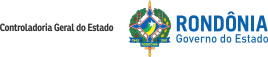 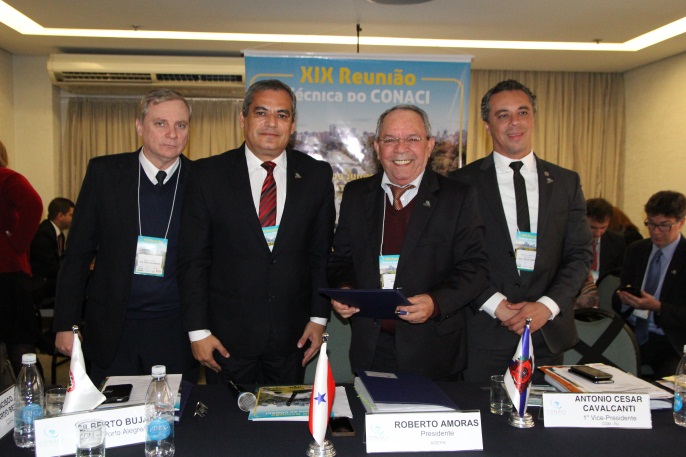 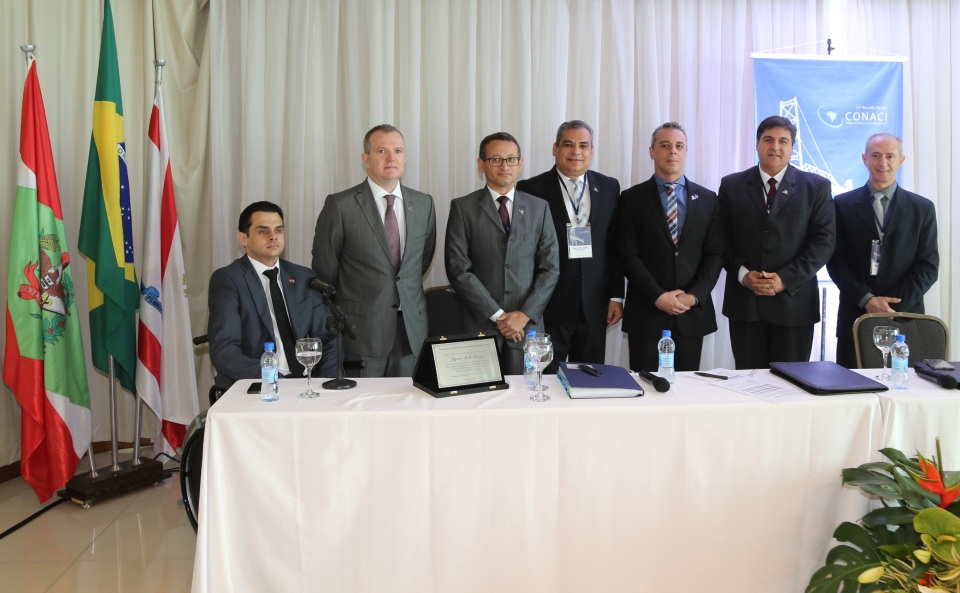 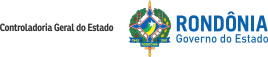 4.1.3 - VIABILIZAR APOIO FINANCEIRO, CONTRIBUIÇÕES E PATROCÍNIOS PARA REALIZAÇÕES DOS PROJETOS/AÇÕES/EVENTOS.
CONACI viabilizou patrocínios para a 19ª Reunião                  Técnica do CONACI – Porto Alegre/RS e para o                                    XII Encontro Nacional do CONACI – Fortaleza/CE;
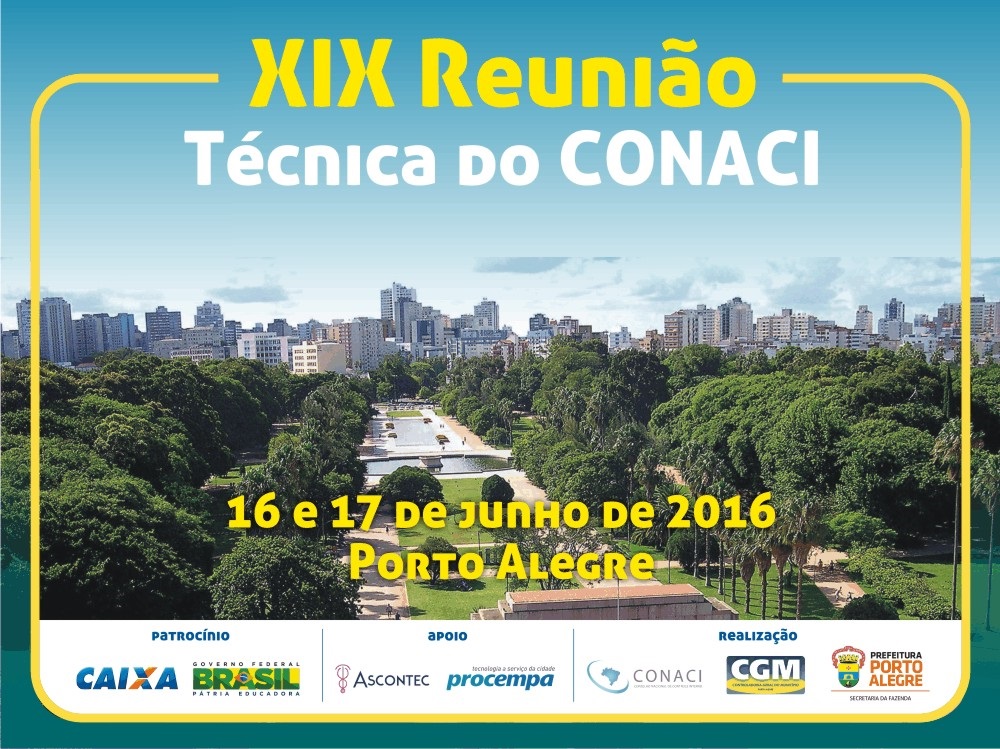 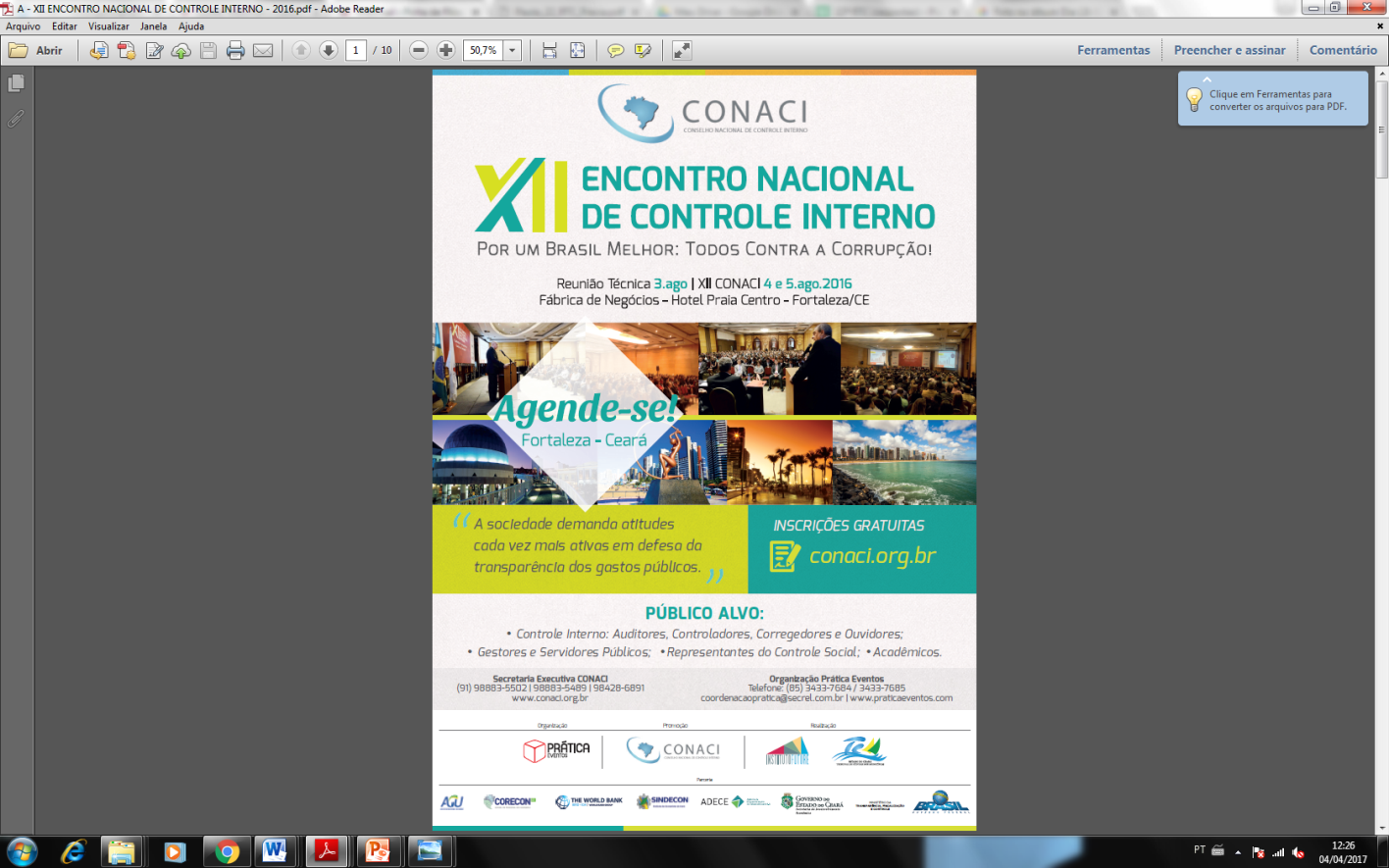 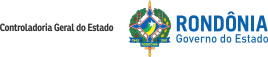 PERSPECTIVA DO ORÇAMENTO
Objetivo Estratégico 4. Dotar o CONACI de recursos necessários para implementar ações  prioritárias.
Estratégia 4.1 Aumentar a receita do CONACI.
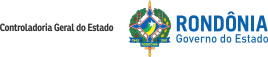 PERSPECTIVA DO ORÇAMENTO
Objetivo Estratégico 4. Dotar o CONACI de recursos necessários para implementar ações  prioritárias.
Estratégia 4.1 Aumentar a receita do CONACI.
Ação realizada
Ação em andamento
Ação não realizada
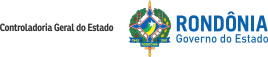 Prestação de Contas
 Exercício 2016
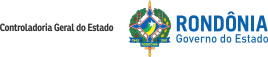 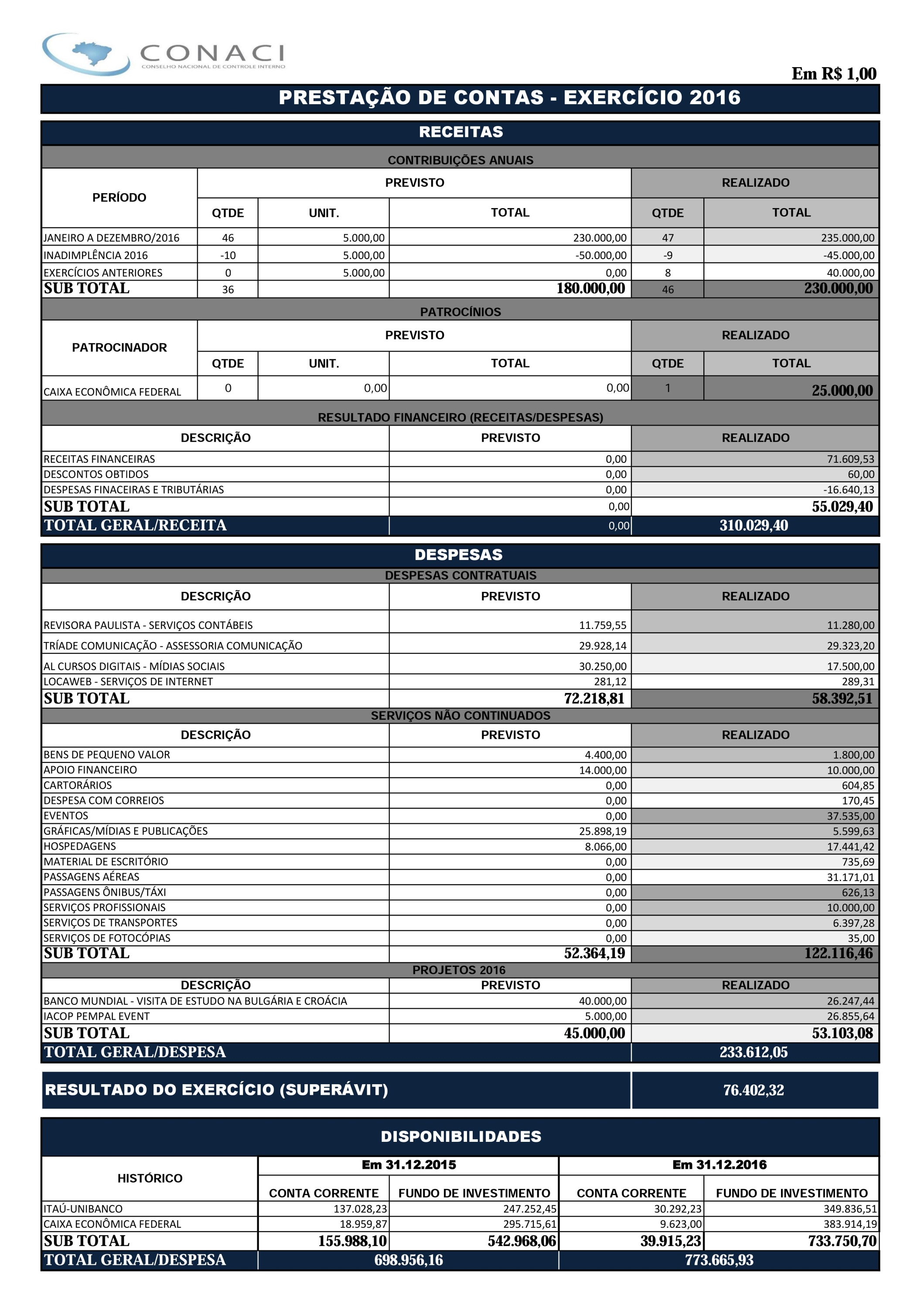 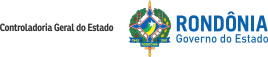 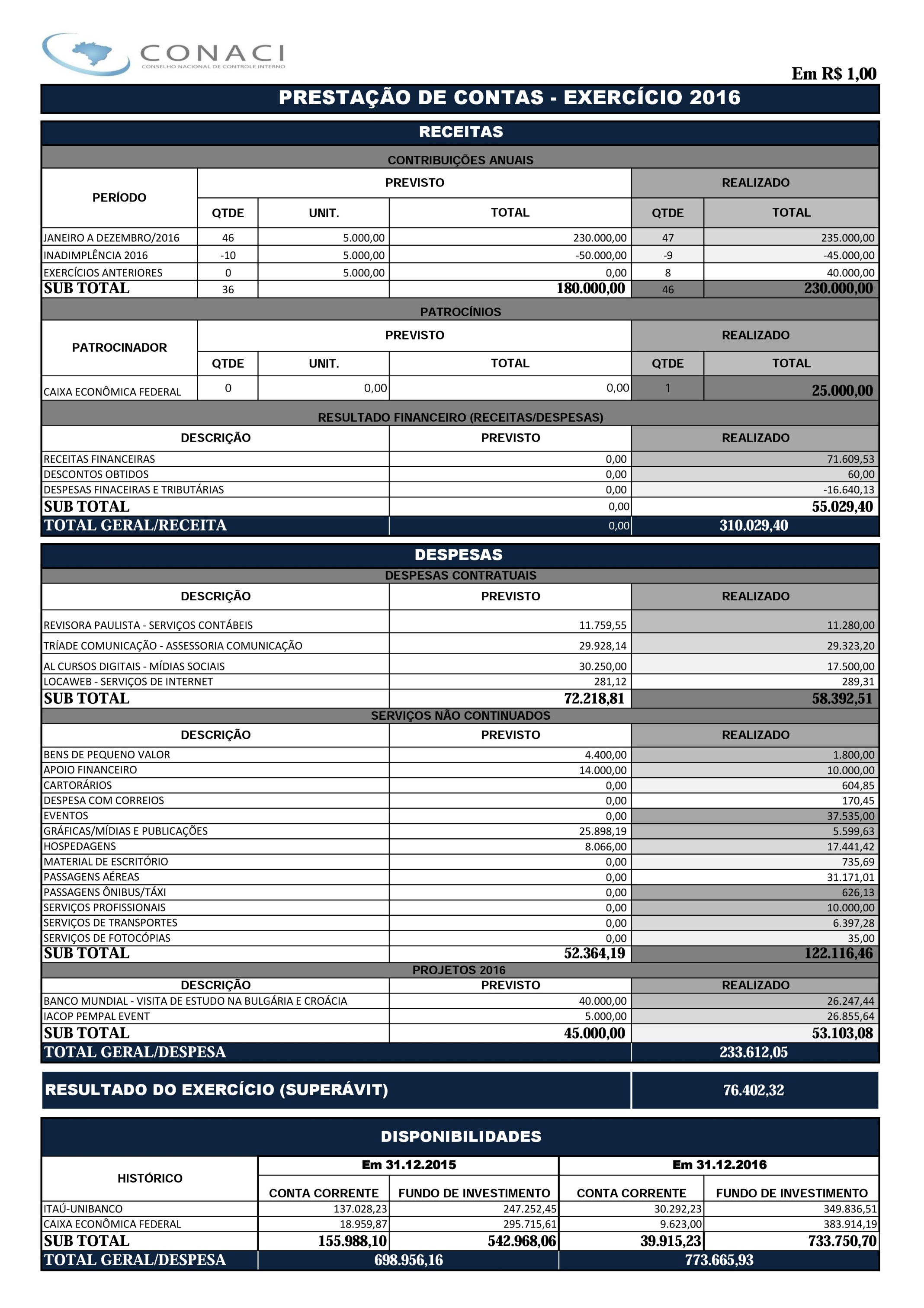 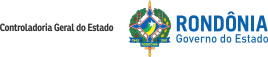 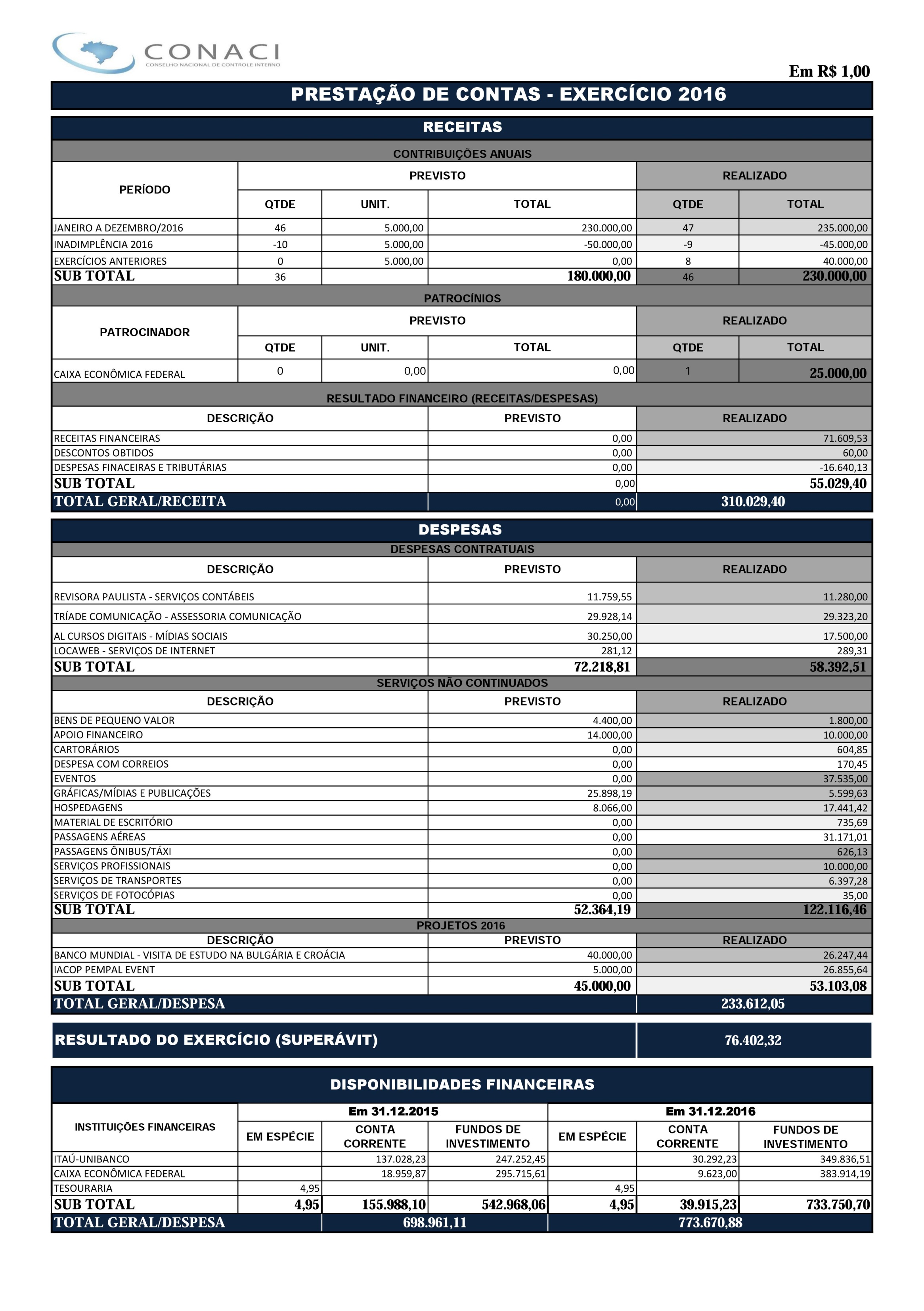 DESCRIÇÃO
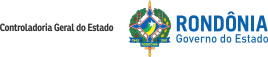 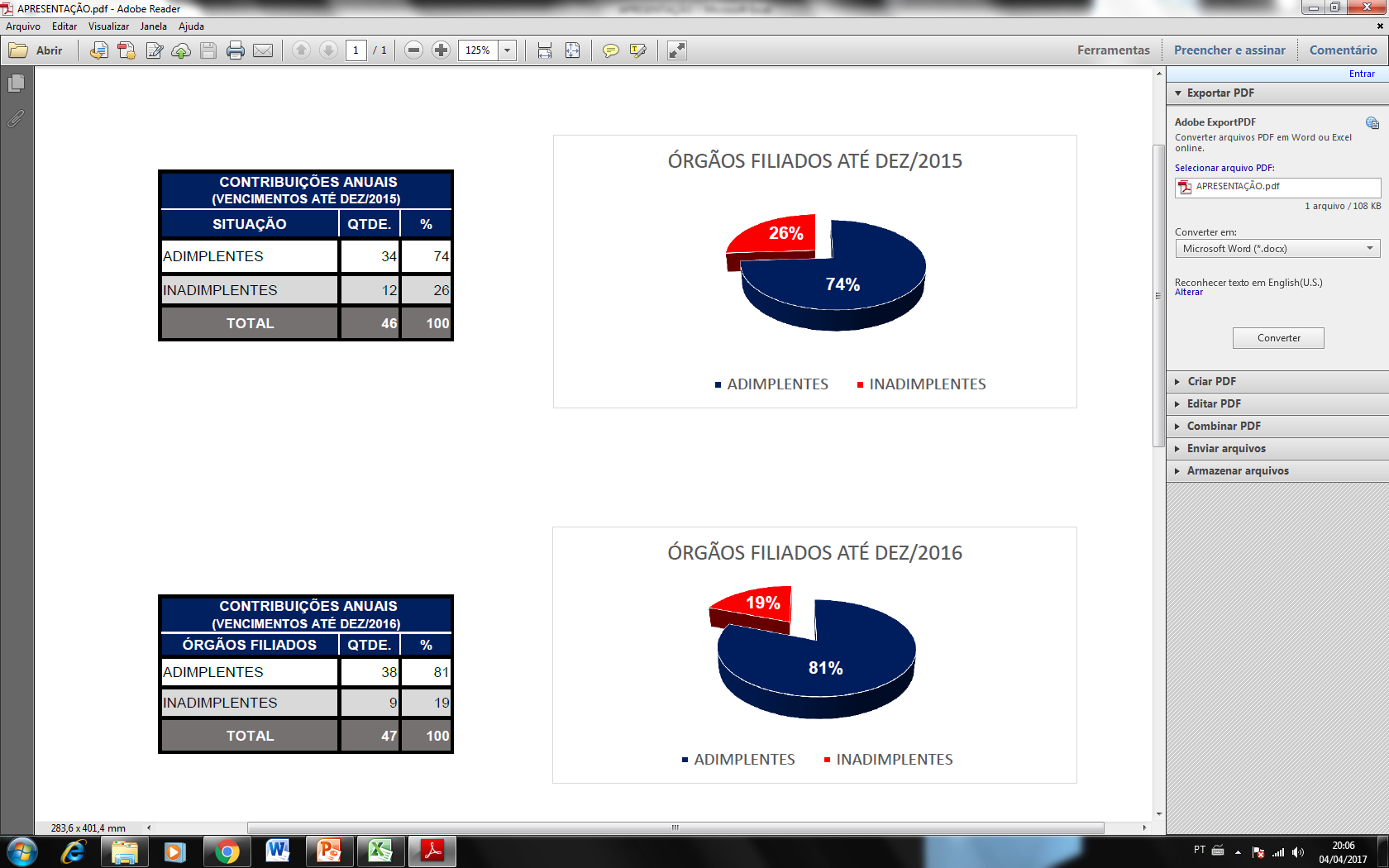 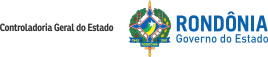 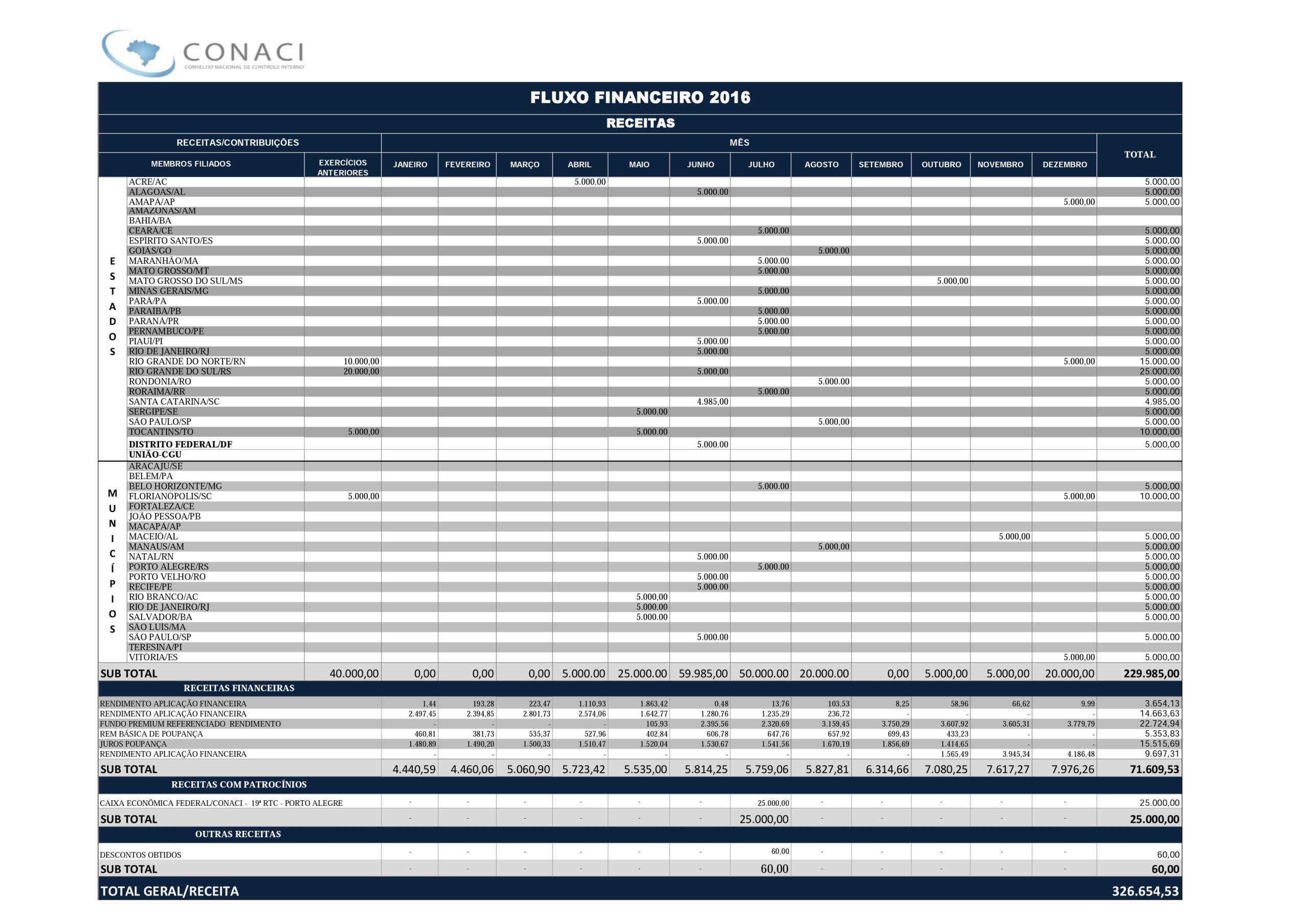 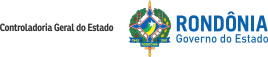 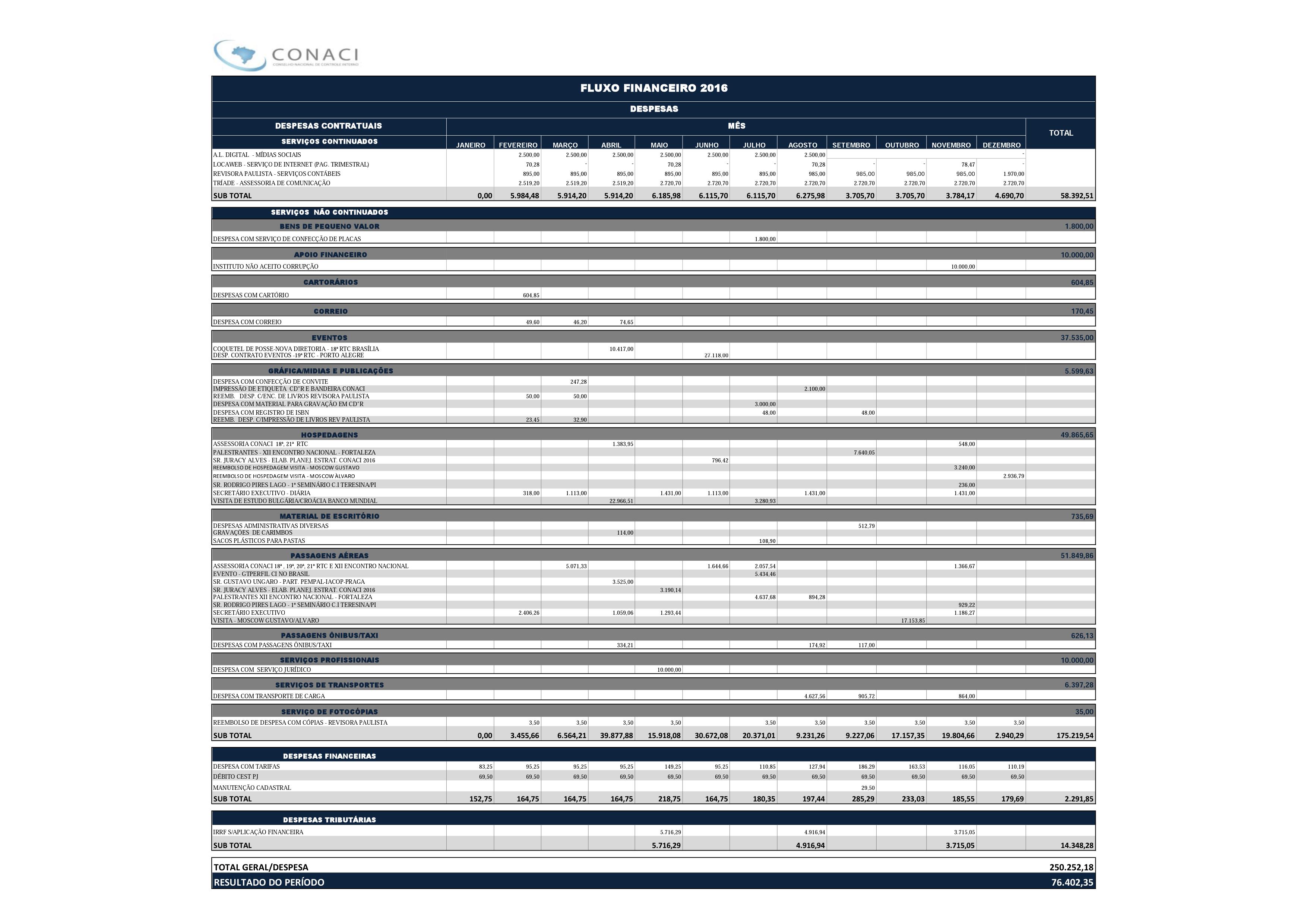 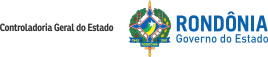 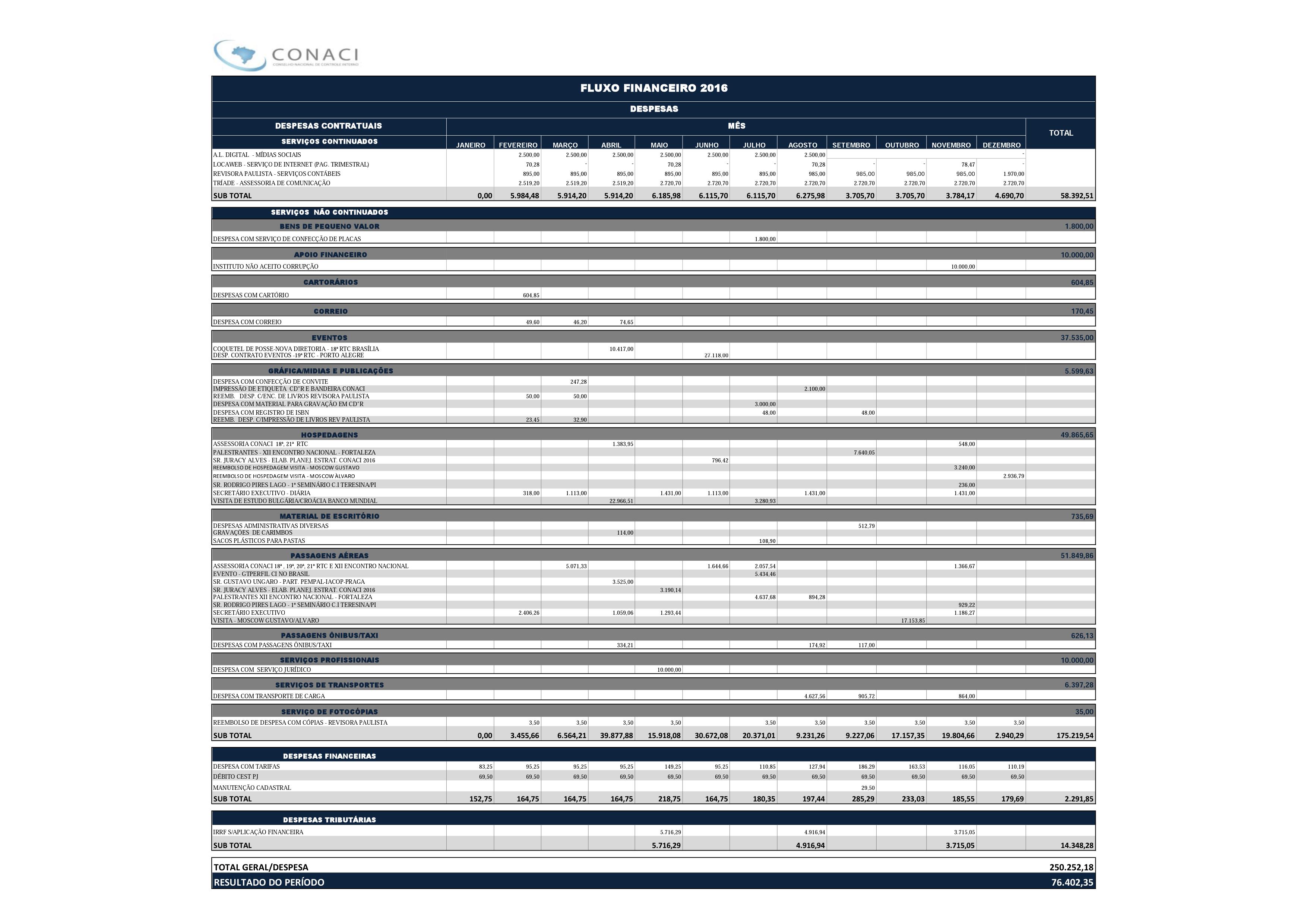 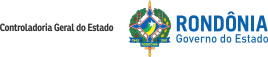 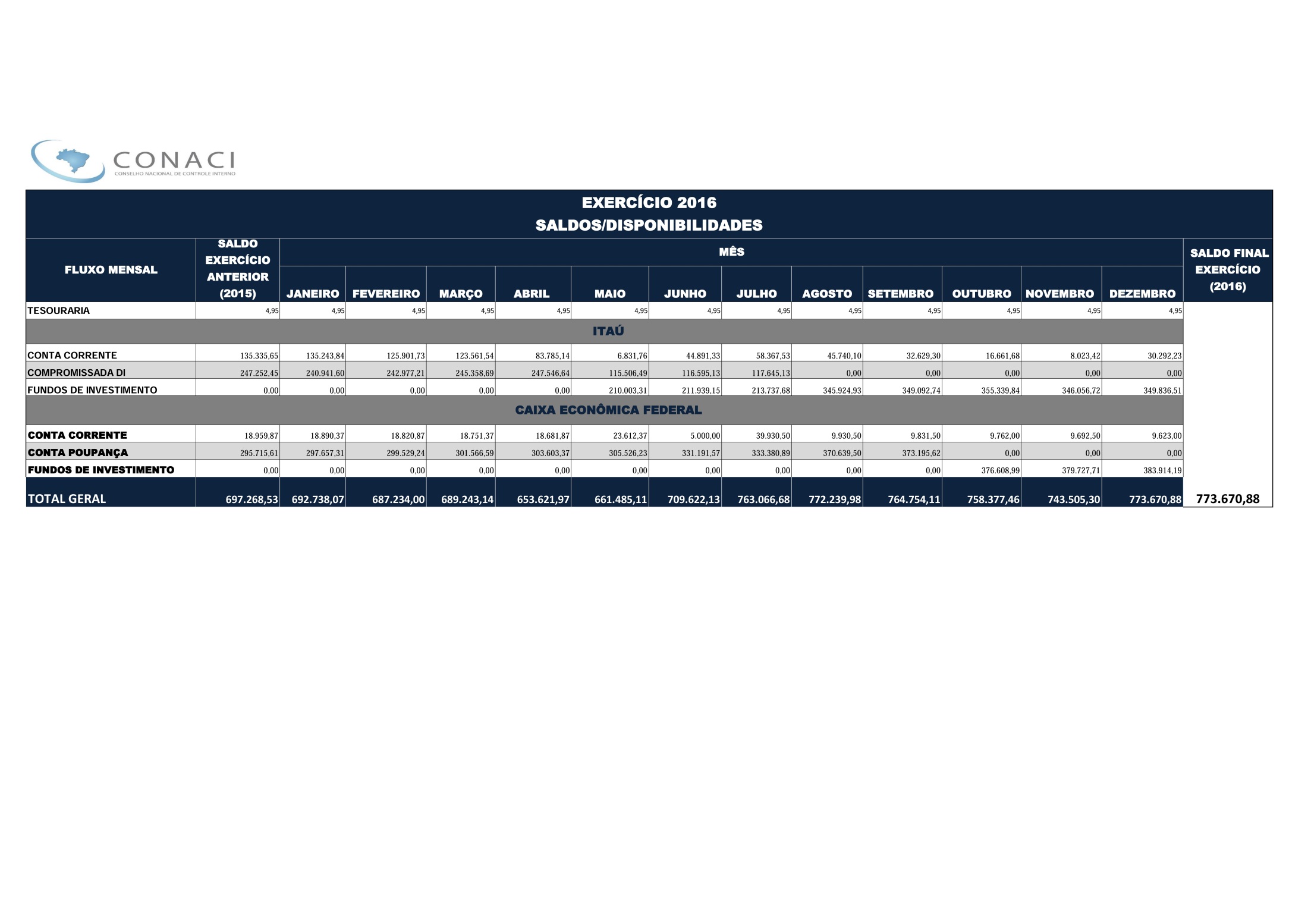 DESCRIÇÃO
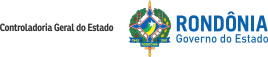 Obrigado!
Roberto Paulo AMORAS
Presidente do CONACI
Auditor Geral do Estado do Pará
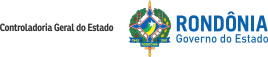